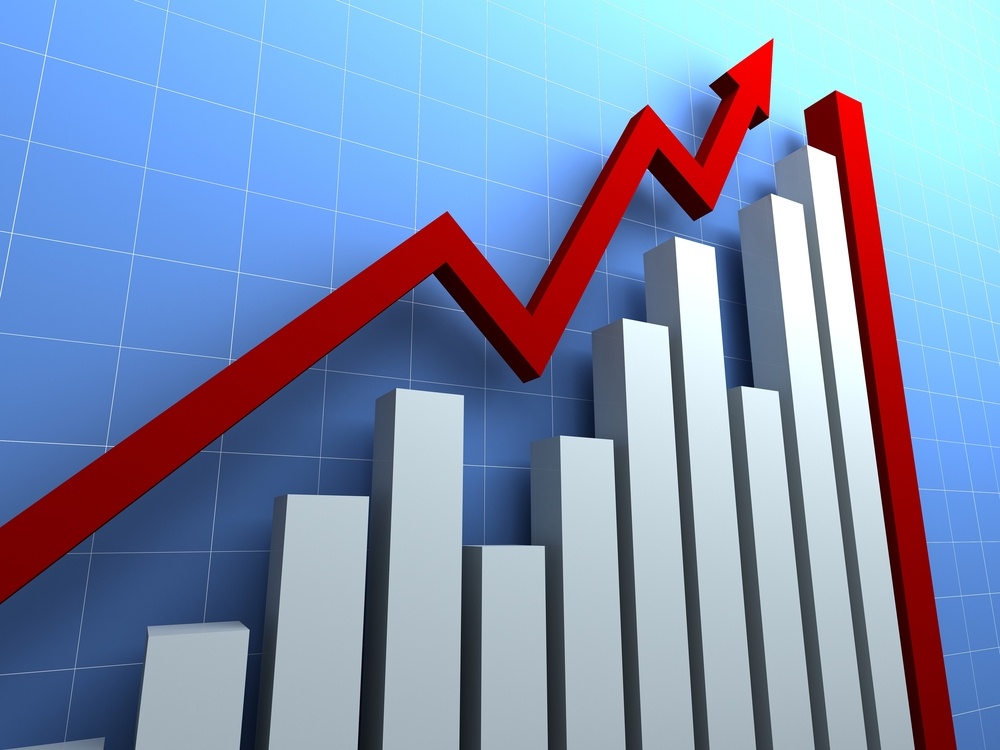 Мероприятия по совершенствованию деятельности предприятия (Примеры)
2023 г.
Содержание
Мероприятия по совершенствованию деятельности предприятия на примере маркетплейсов и интернет-магазинов
Мероприятия по совершенствованию деятельности предприятия на примере туристических компаний
01
02
03
04
05
06
07
Мероприятия по совершенствованию деятельности предприятия на примере нефтегазовых компаний
Мероприятия по совершенствованию деятельности предприятия на примере торговых компаний и организаций сферы услуг
Мероприятия по совершенствованию деятельности предприятия на примере социальных организаций
Мероприятия по совершенствованию деятельности предприятия на примере логистических организаций
Мероприятия по совершенствованию деятельности предприятия на примере коммерческих банков
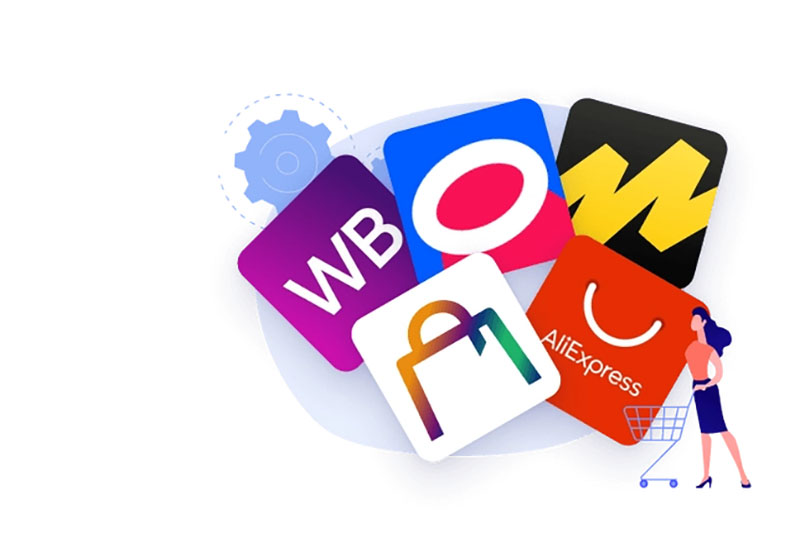 Мероприятия по совершенствованию деятельности предприятия на примере маркетплейсов и интернет-магазинов
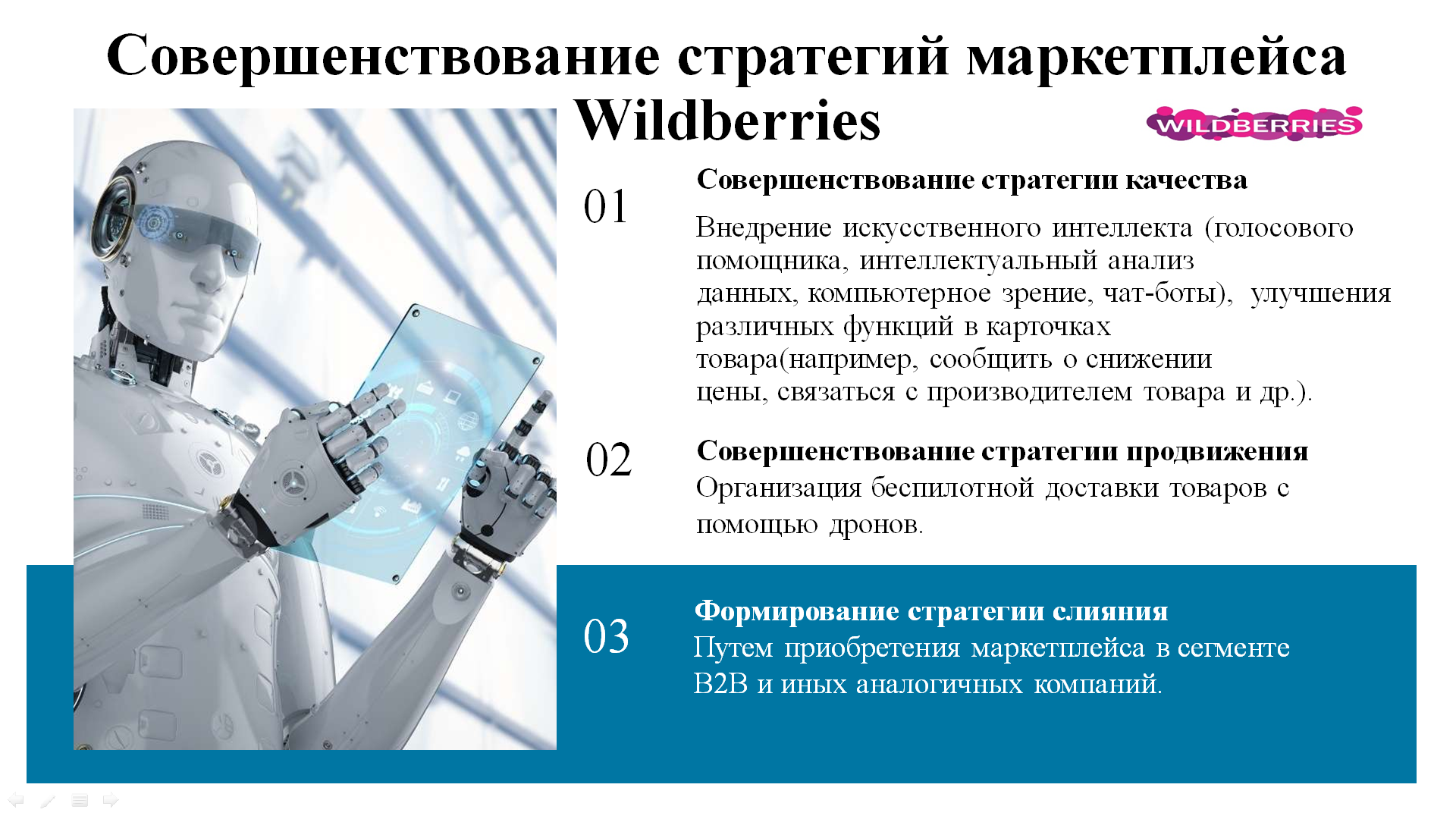 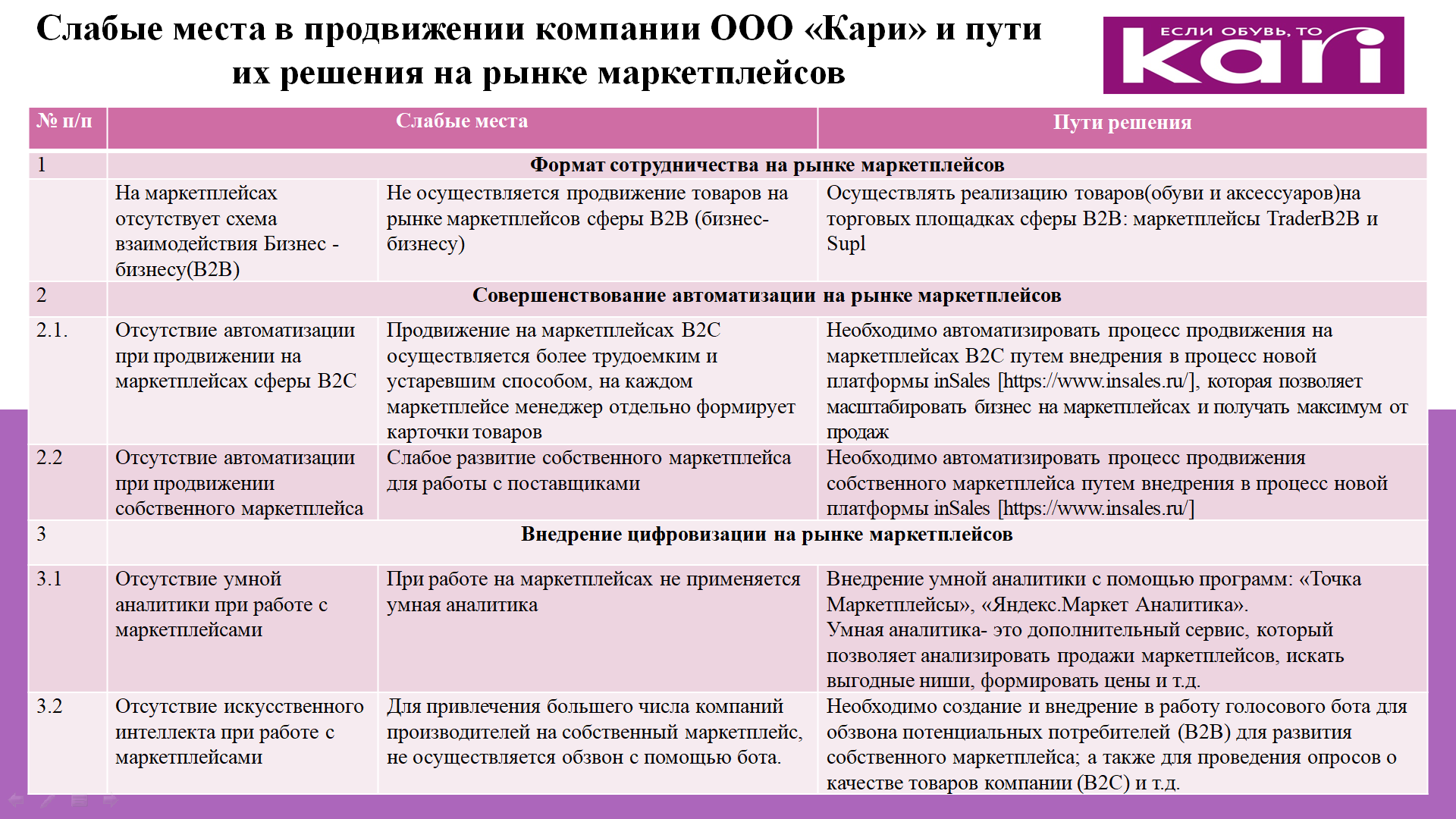 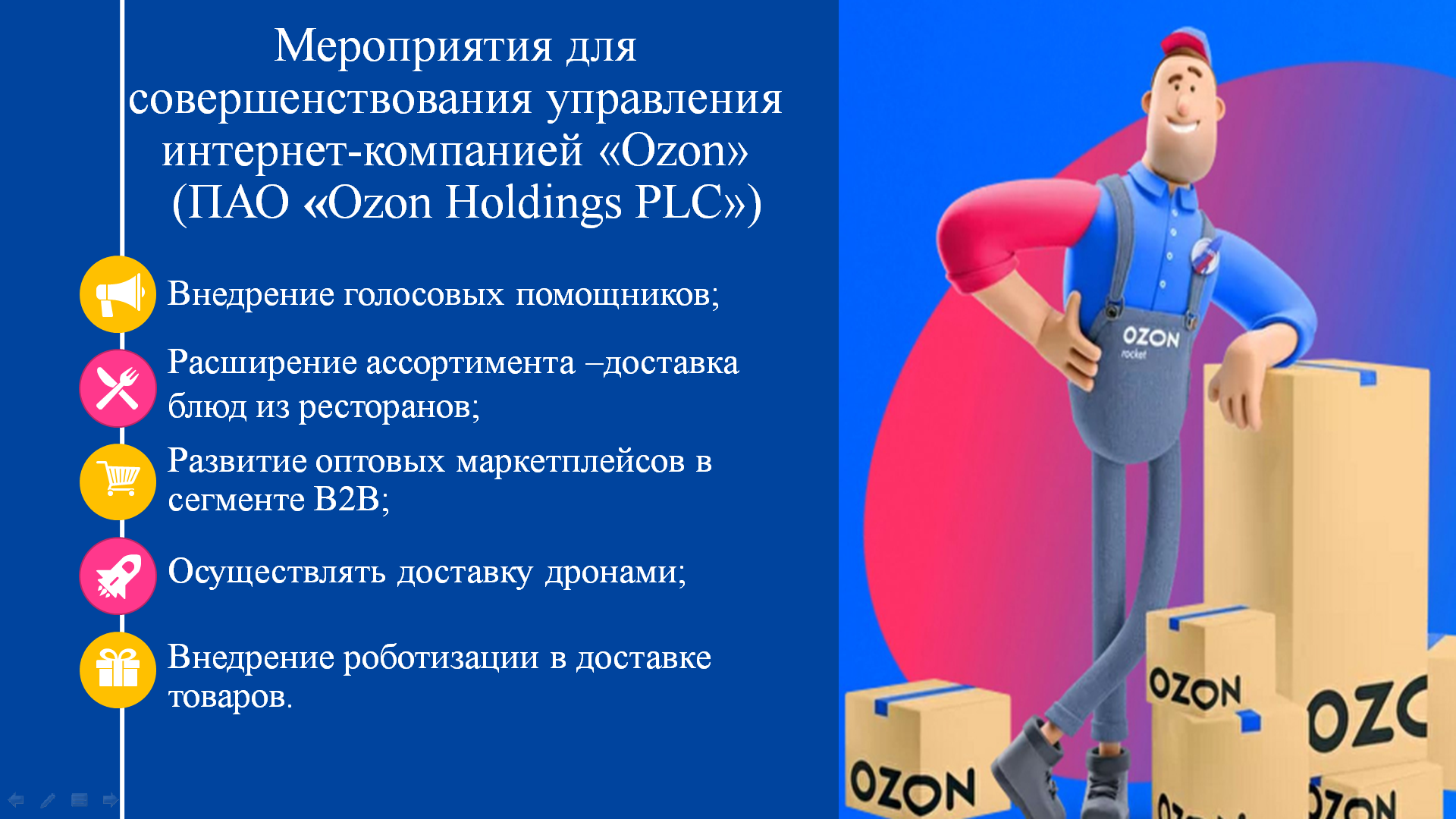 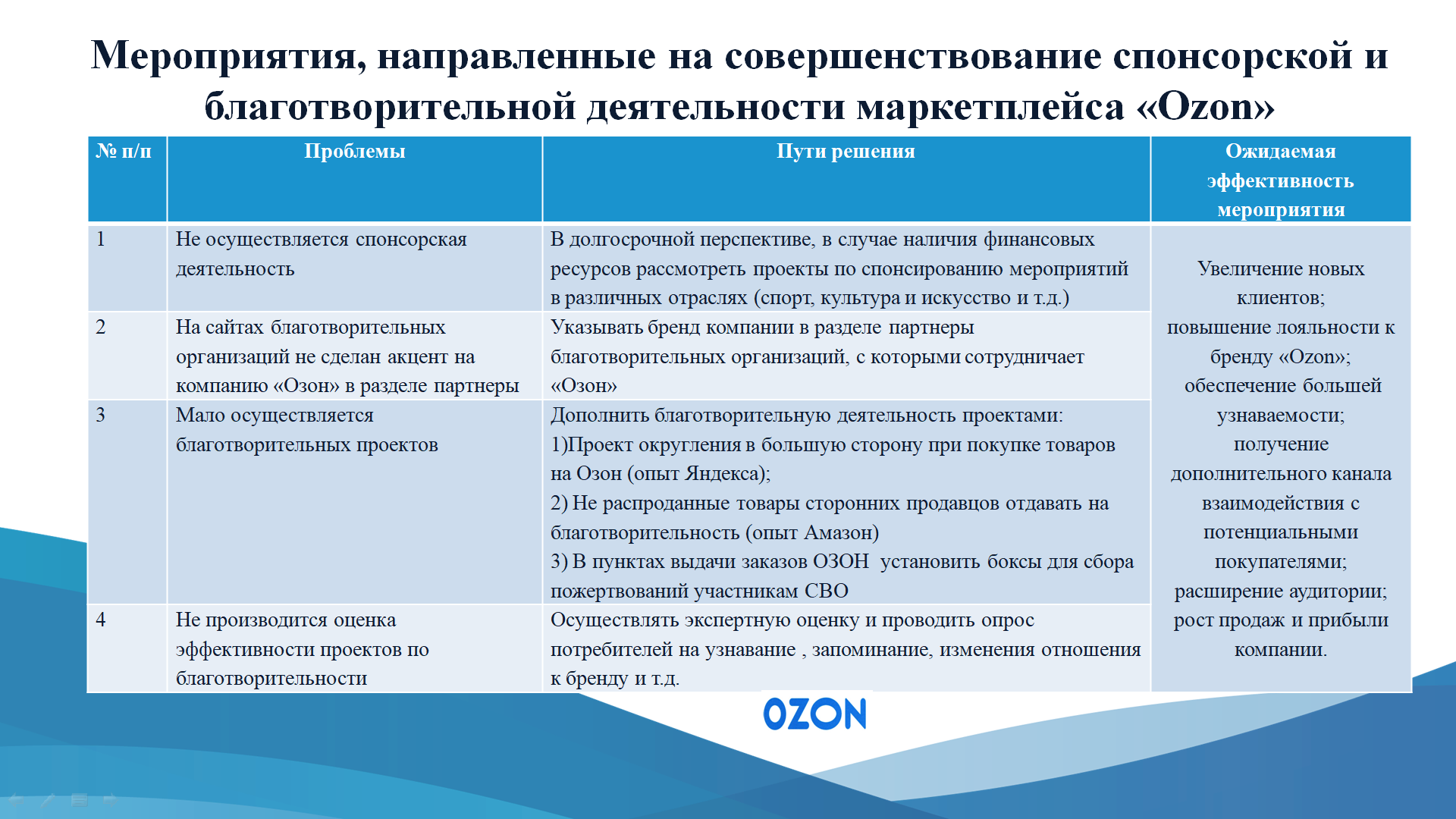 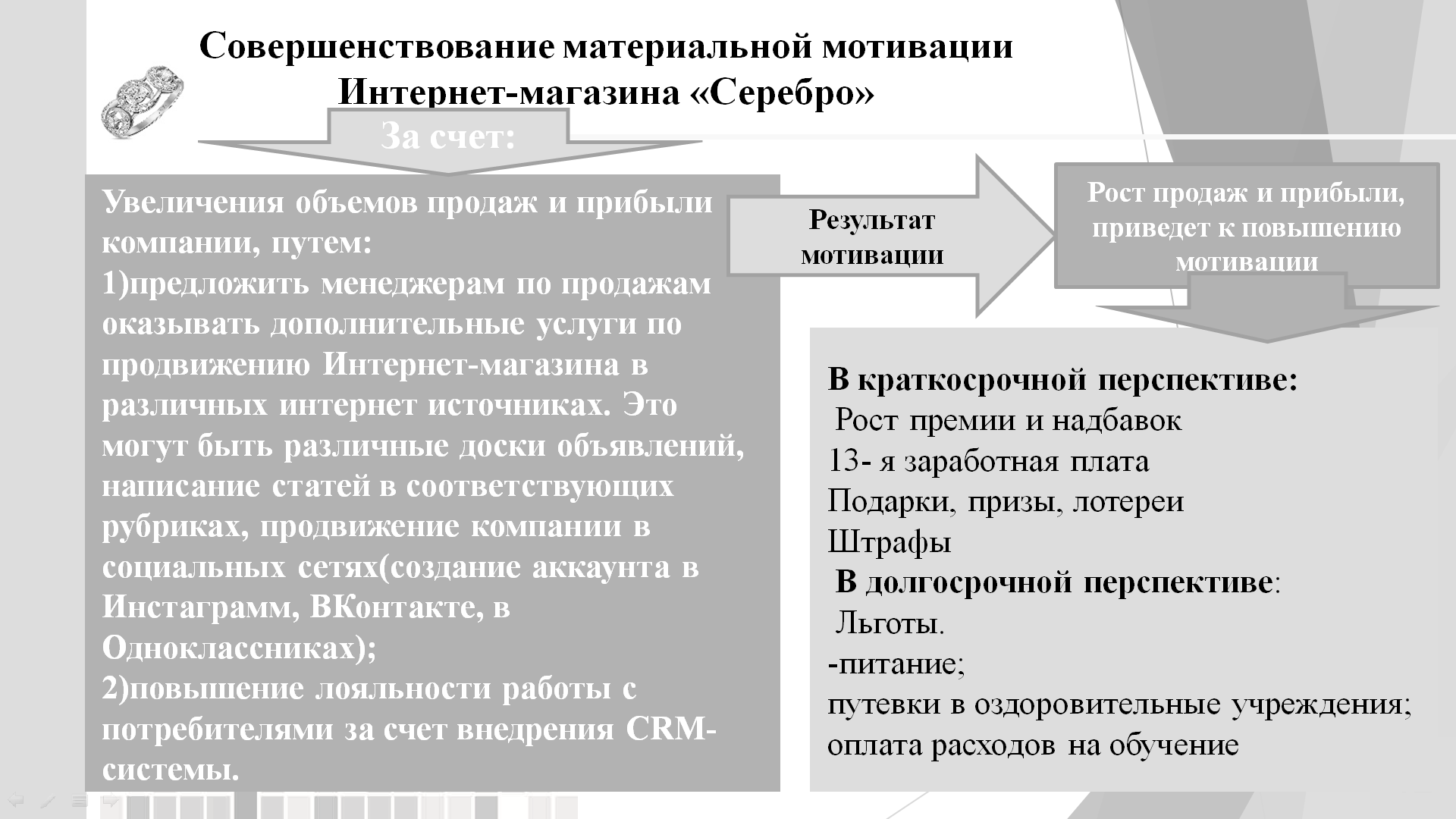 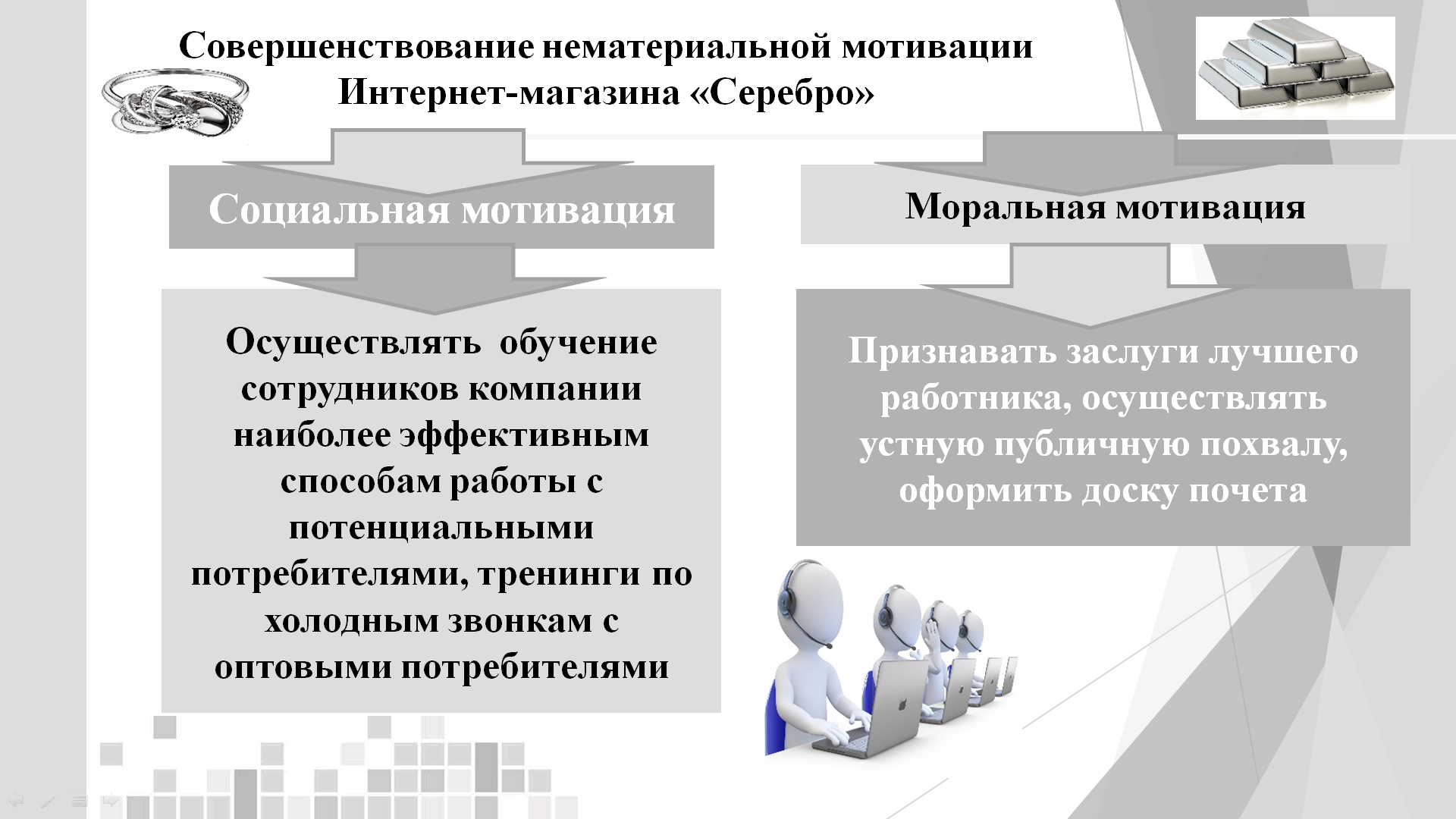 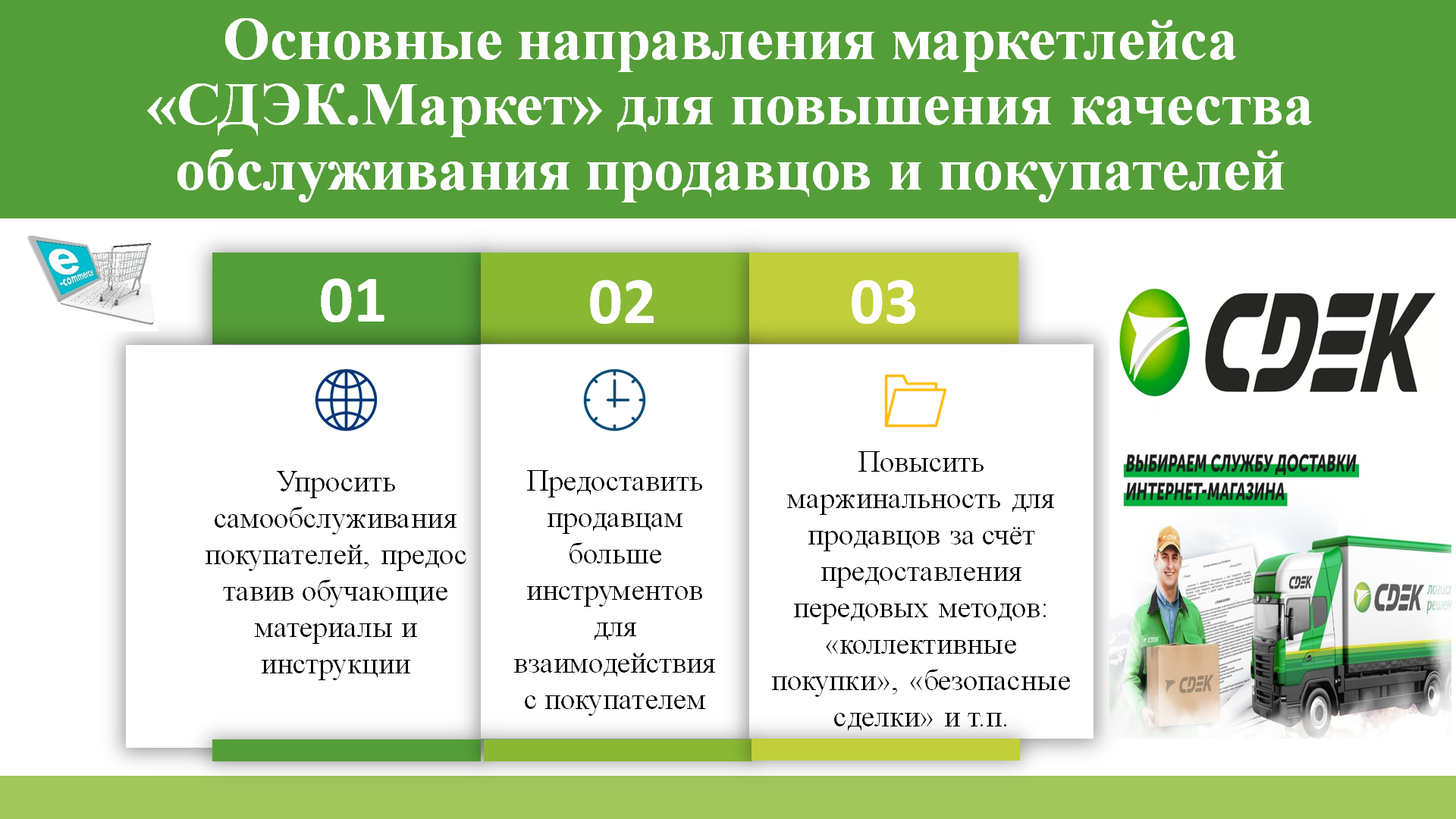 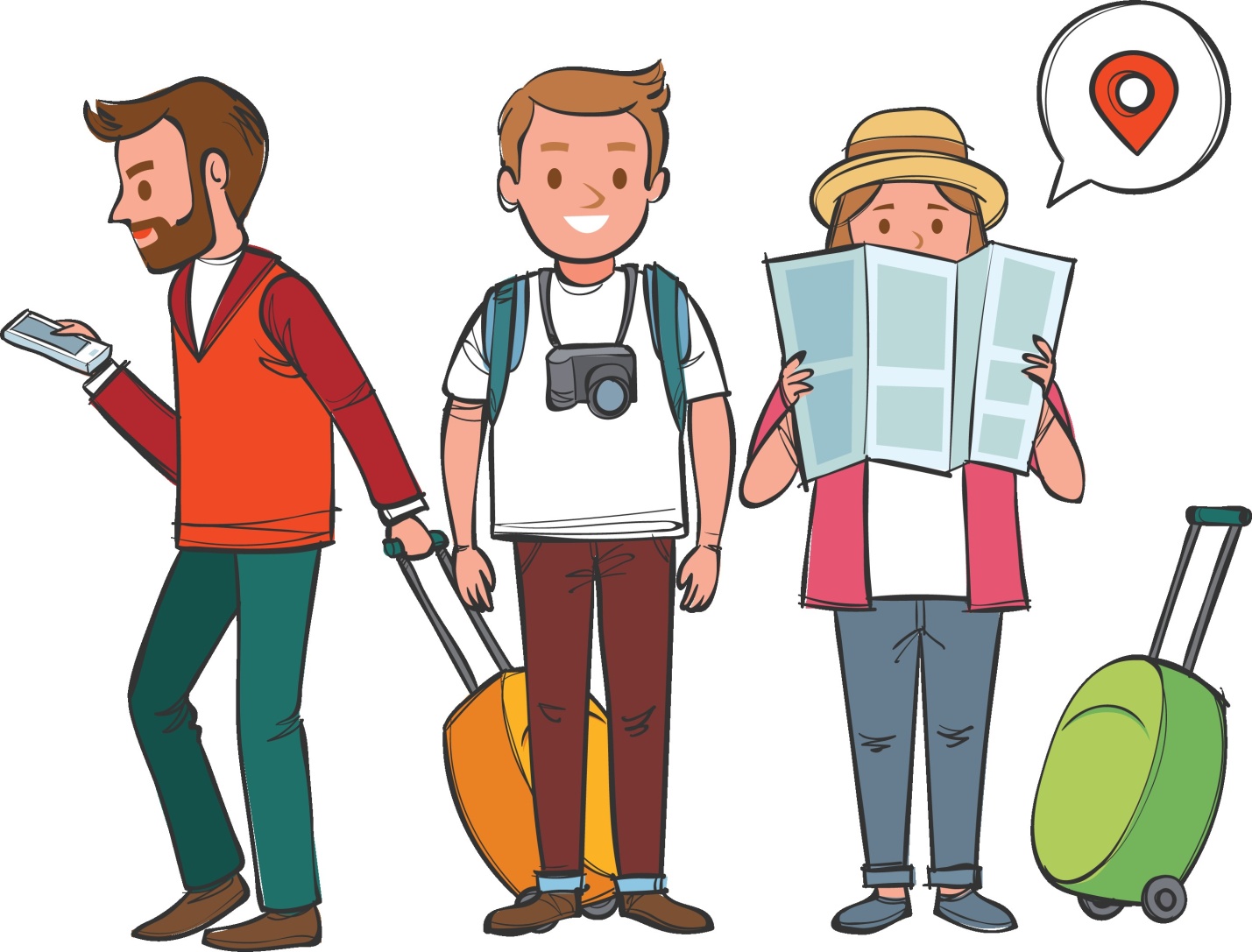 Мероприятия по совершенствованию деятельности предприятия на примере туристических компаний
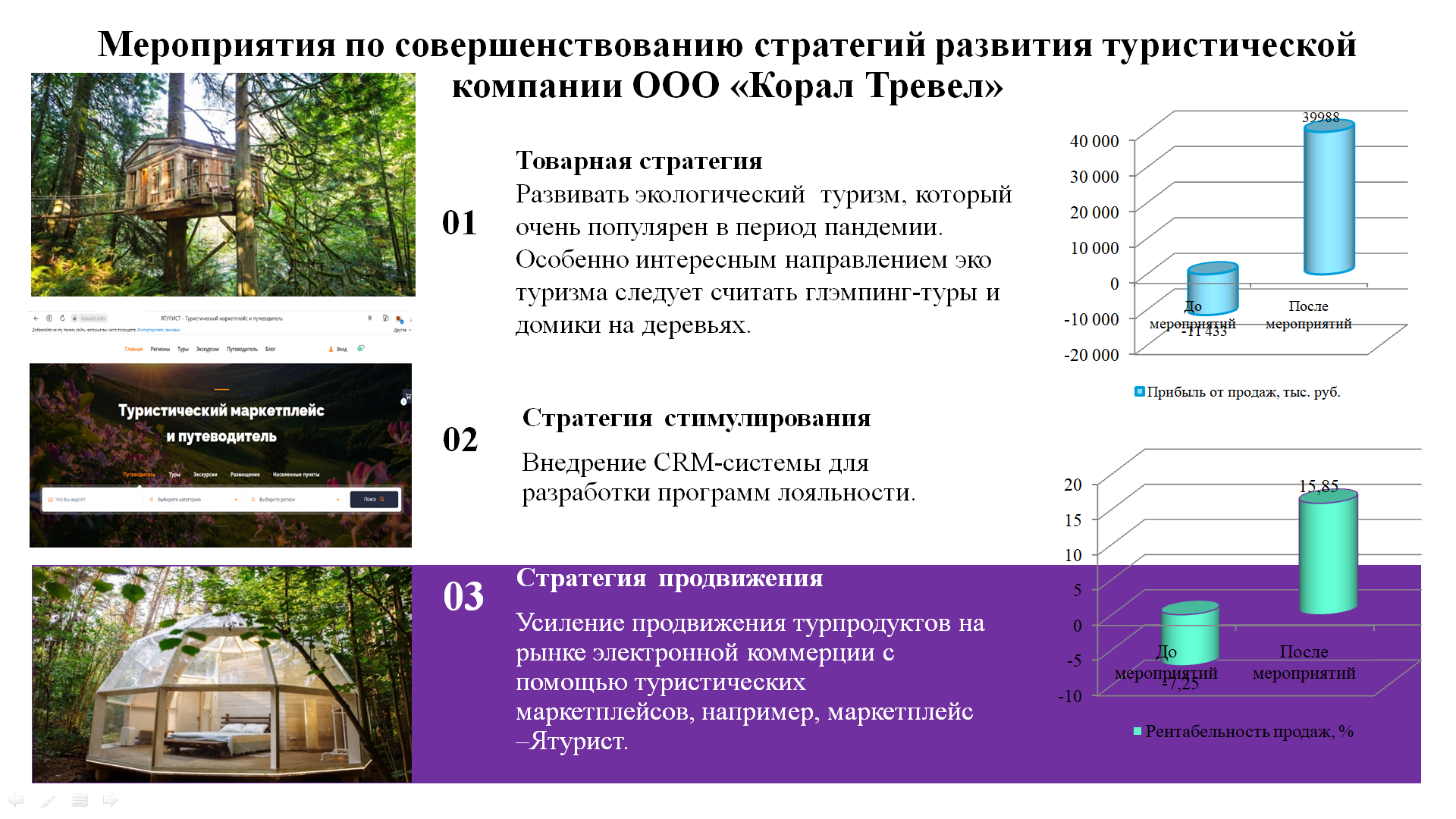 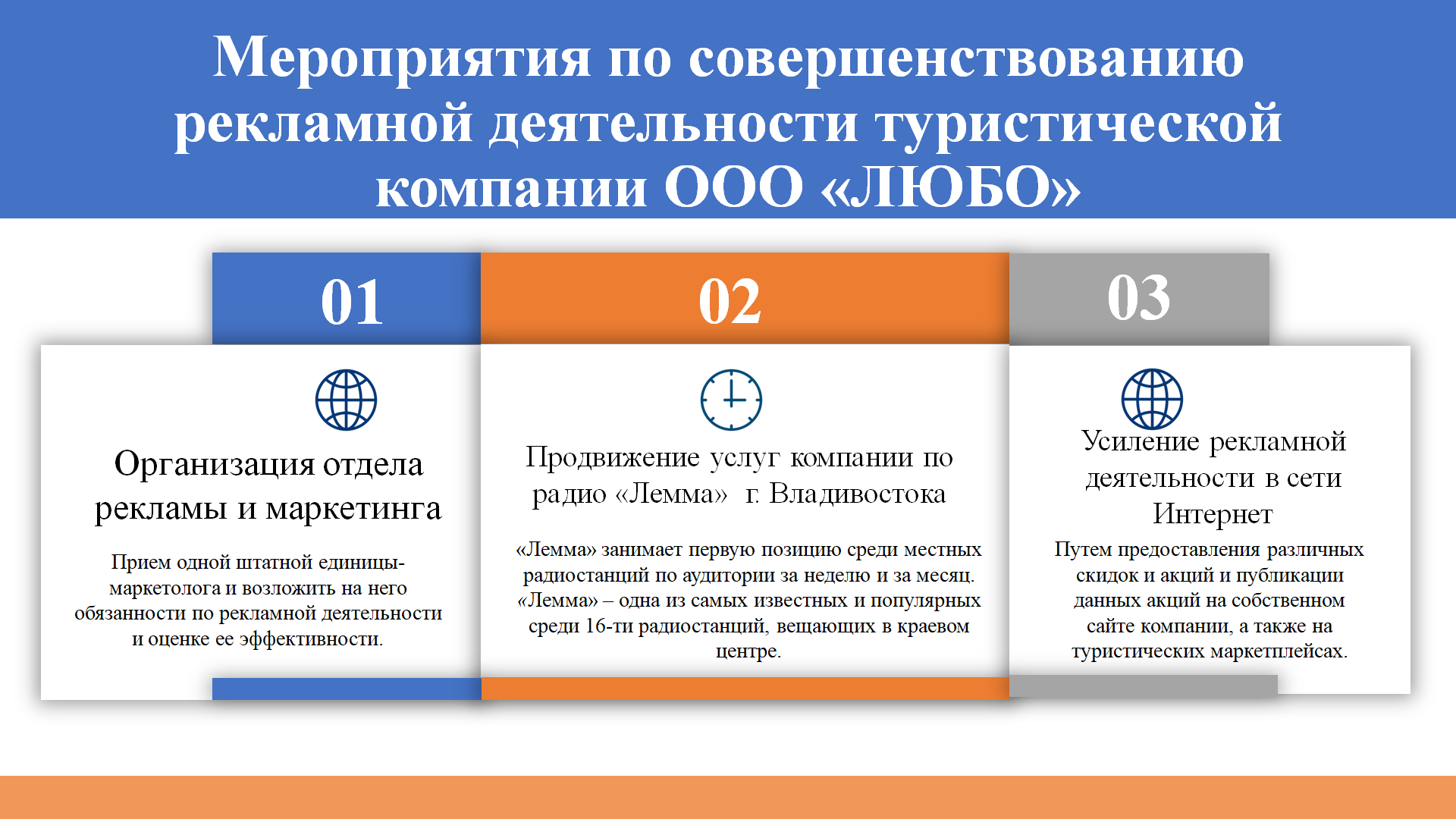 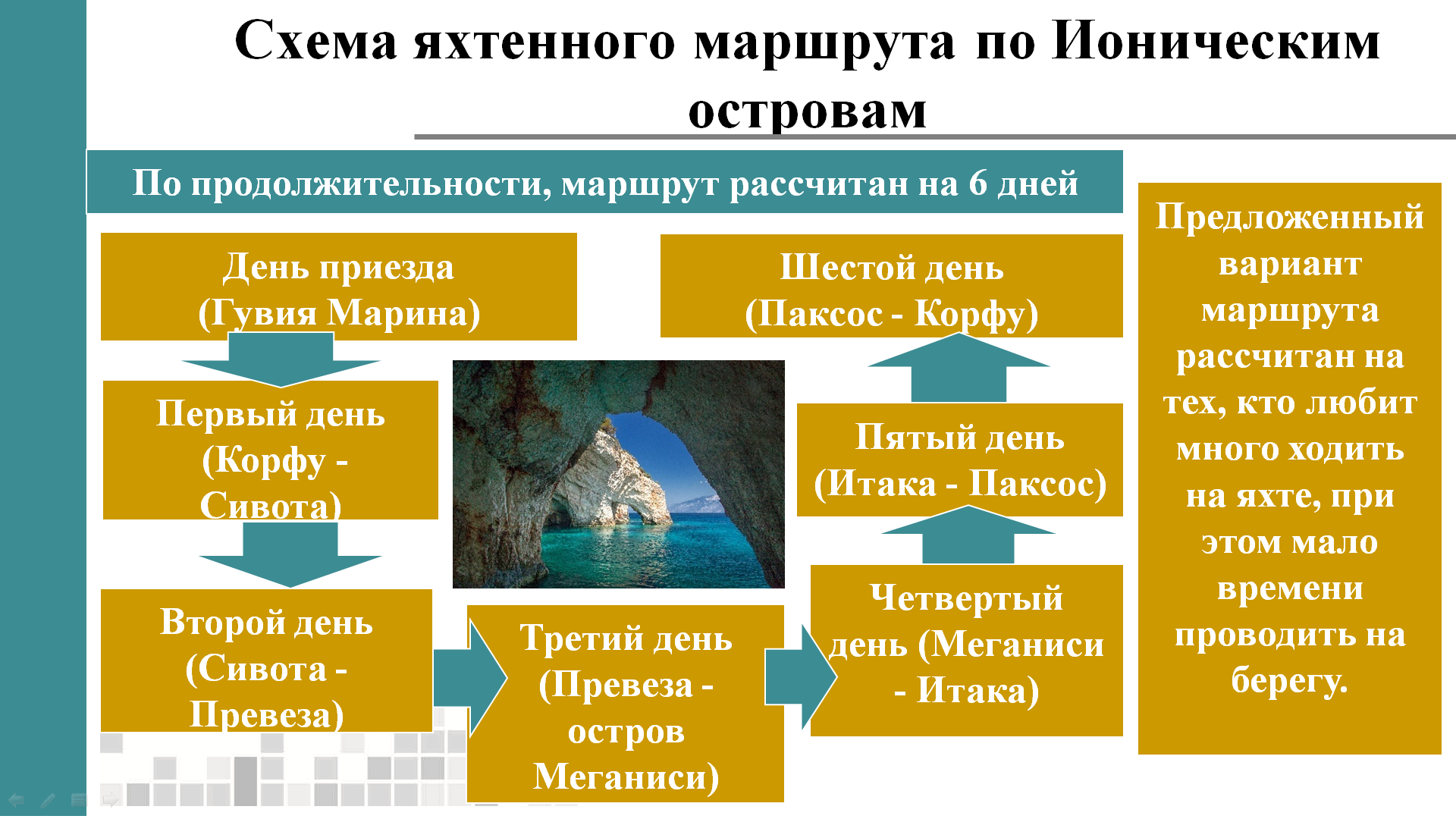 ВКР:«Разработка нового маршрута смешанных видов туризма
 (на примере Ионического побережья Греции)»
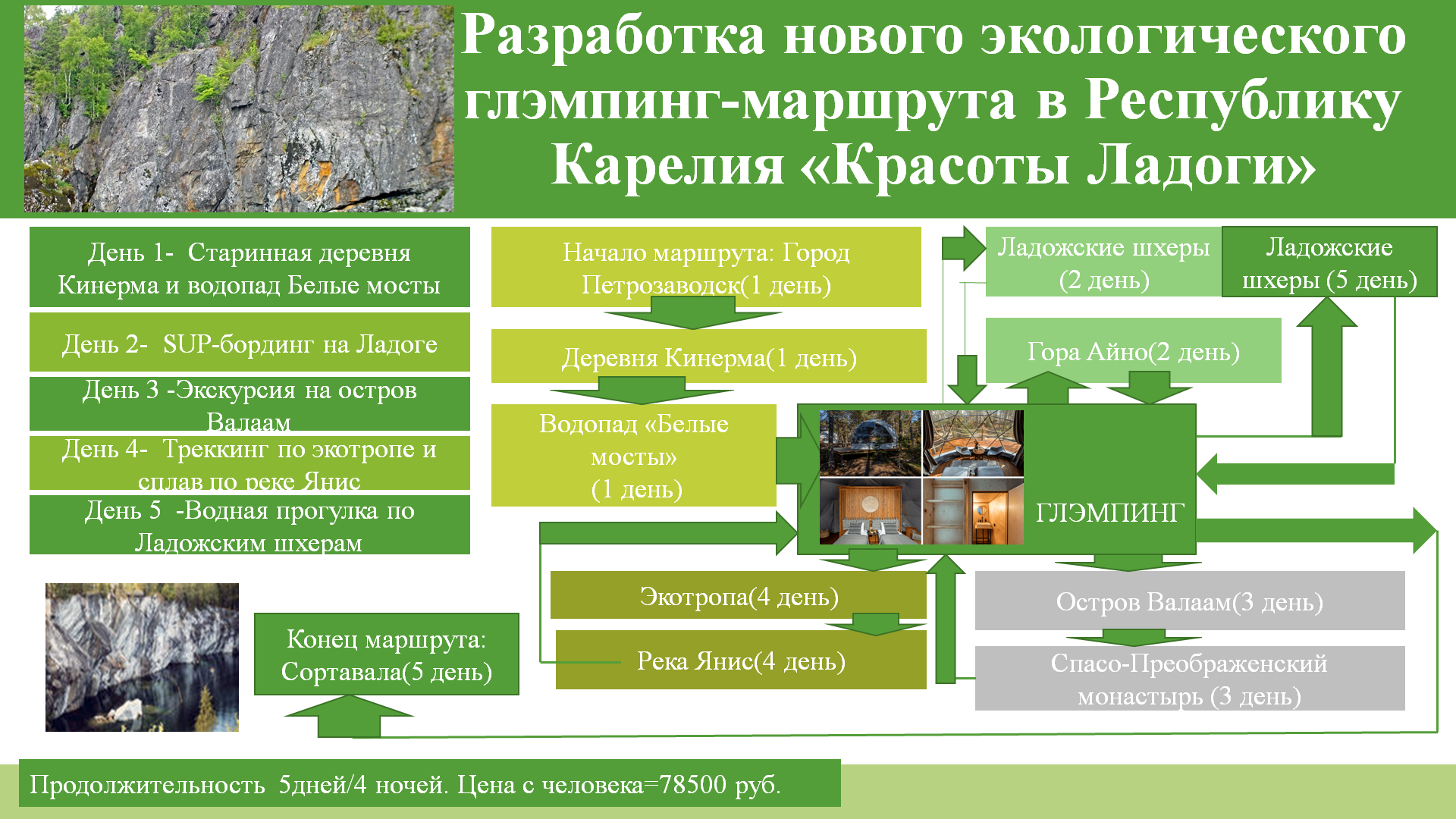 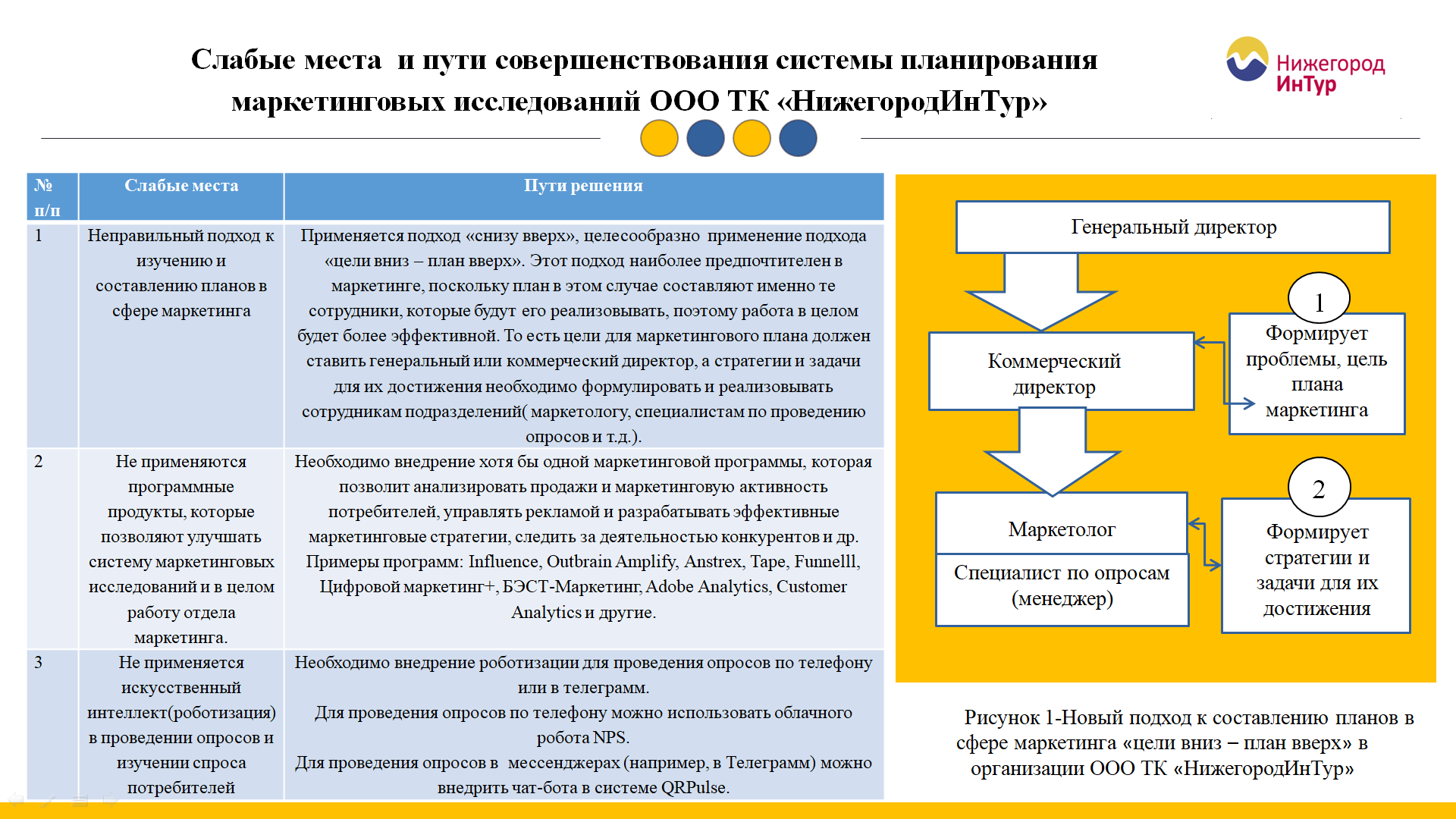 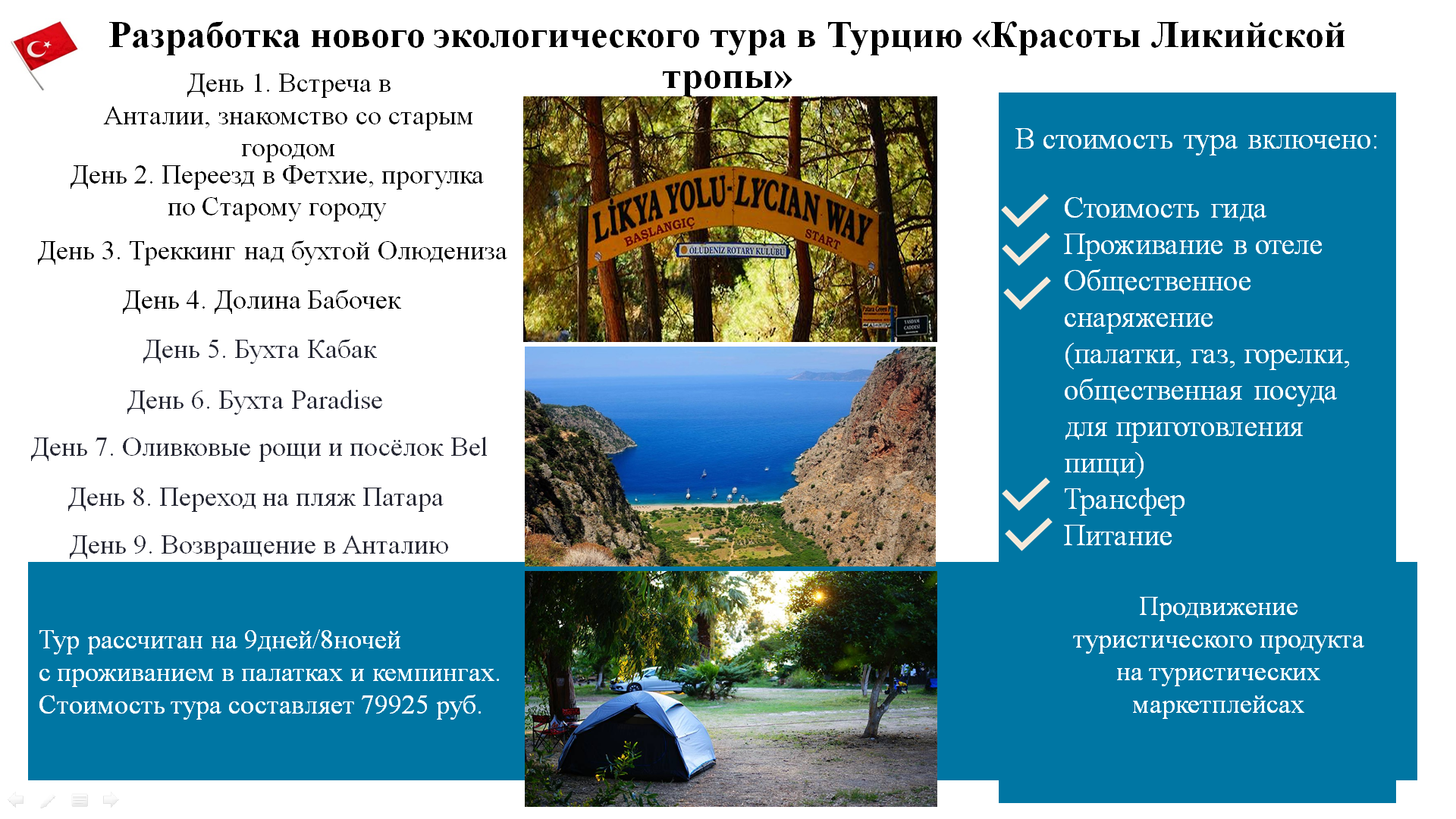 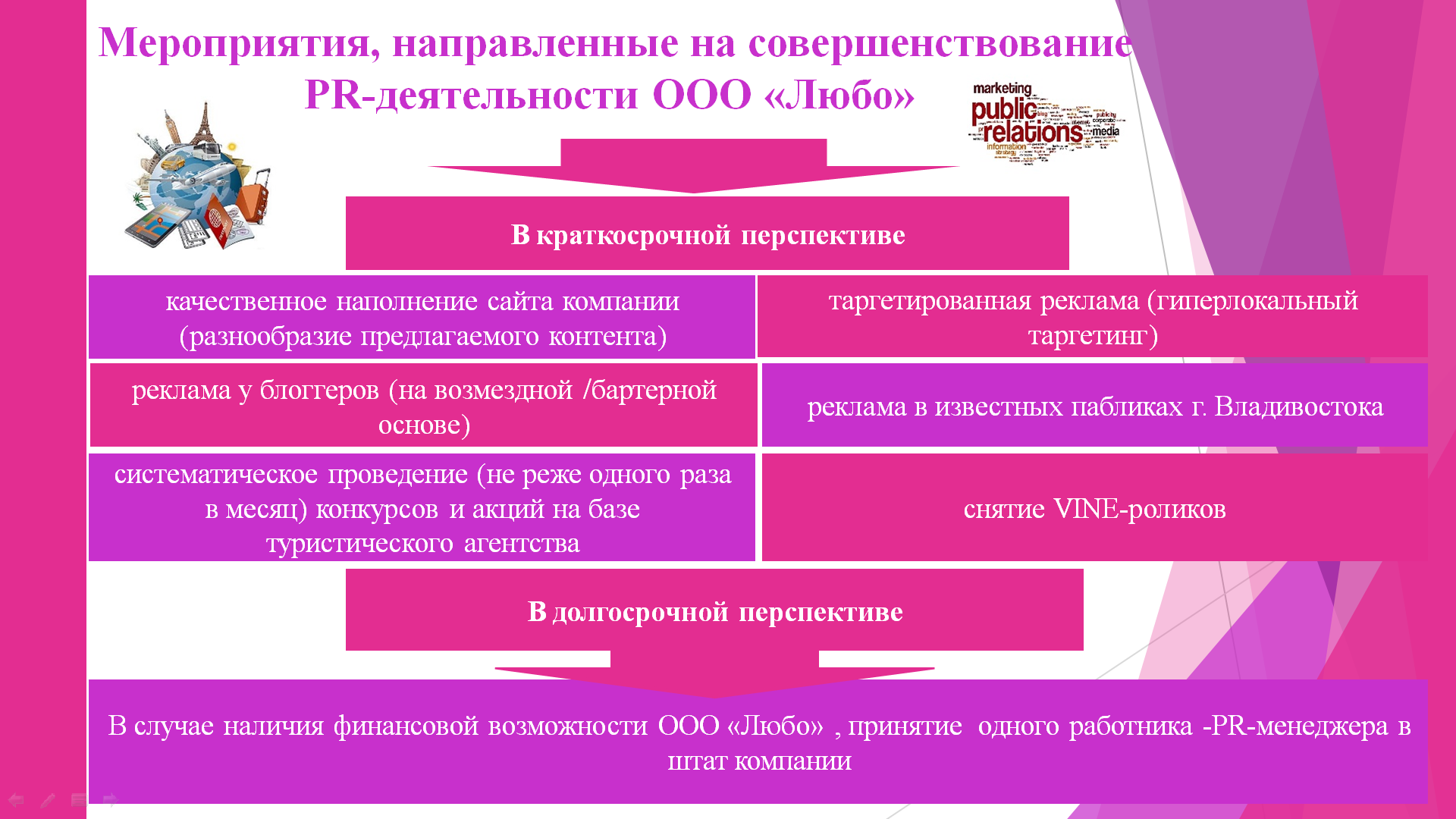 Курсовая работа на тему:
«Использование PR-технологий в индустрии туризма на примере ООО «Любо»
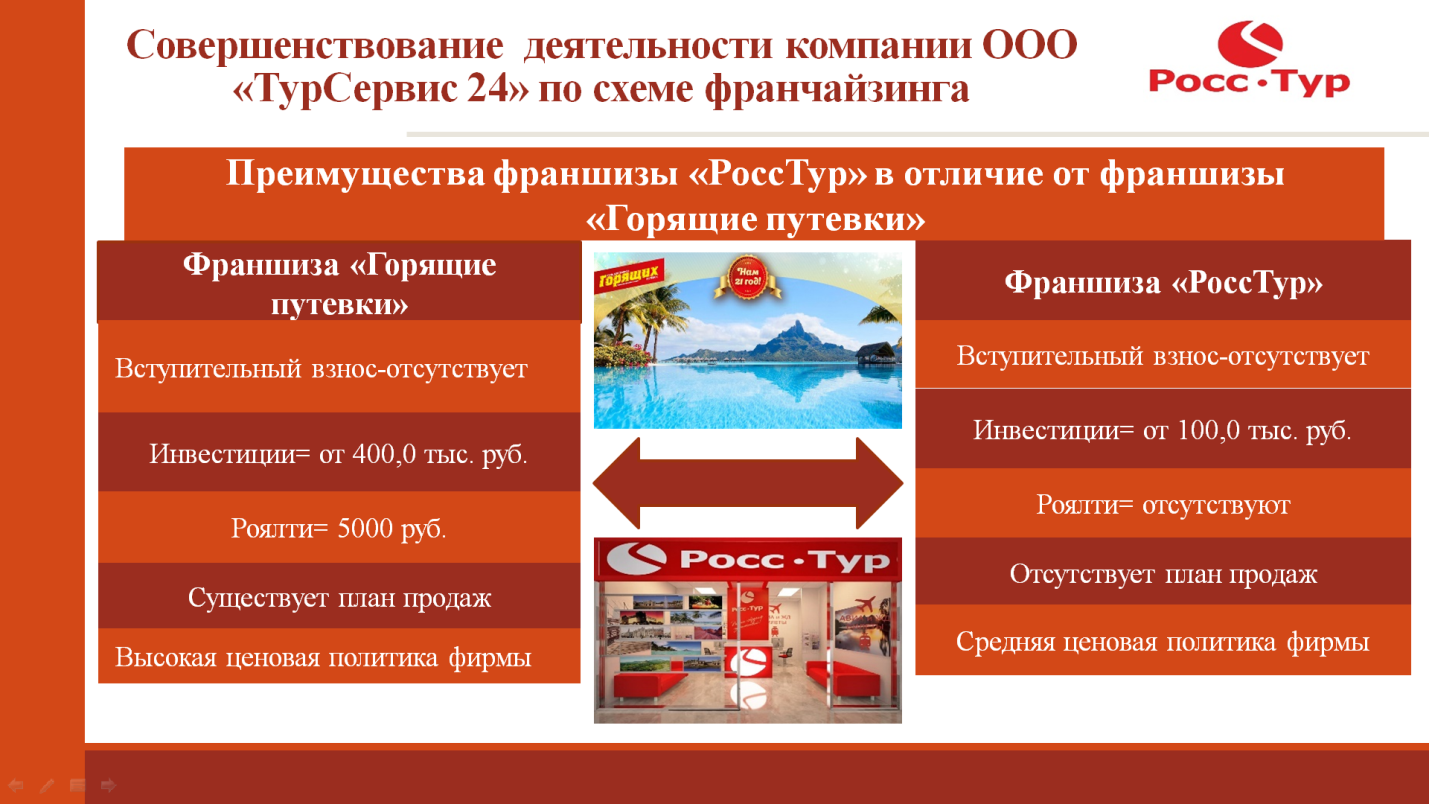 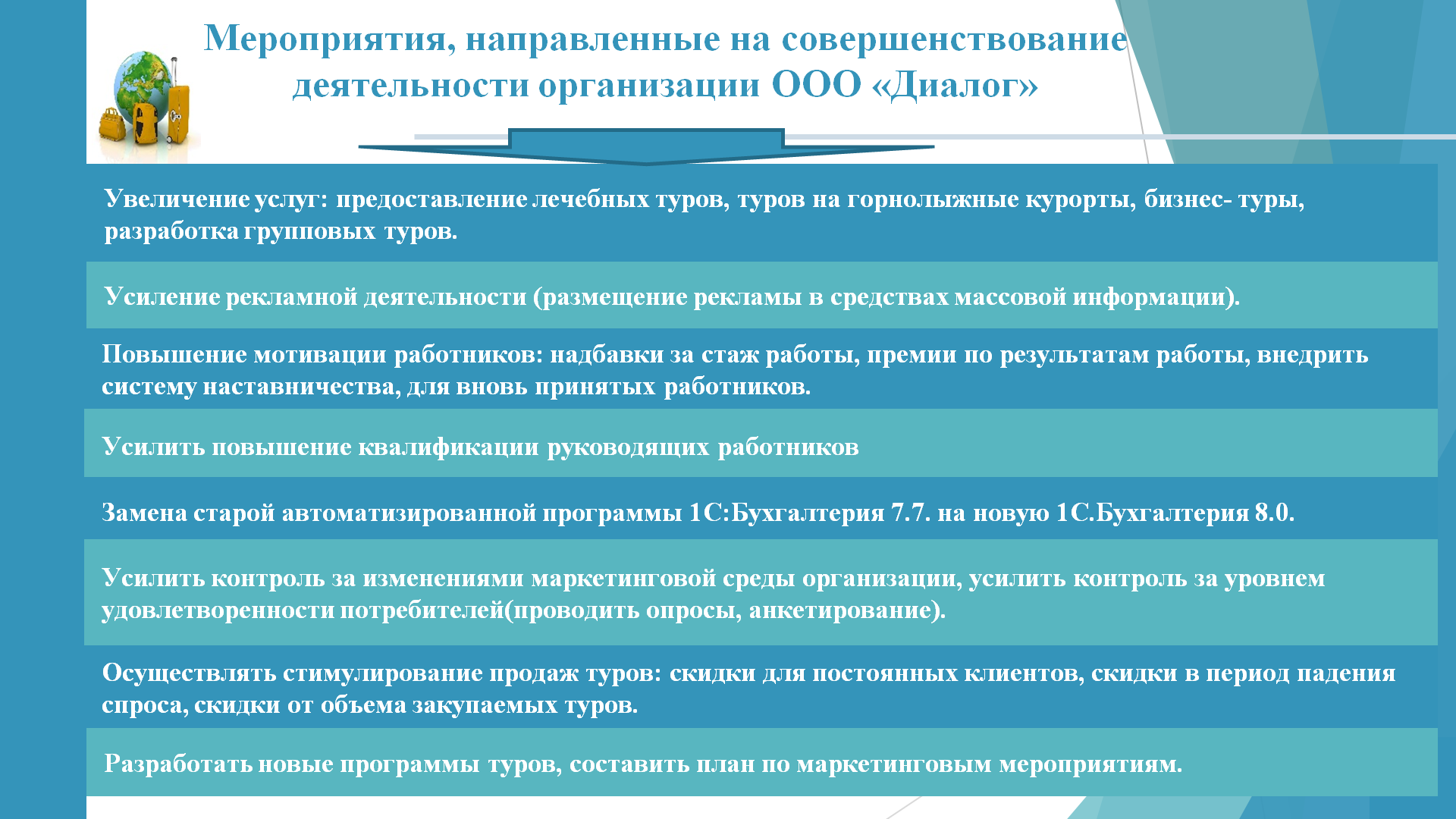 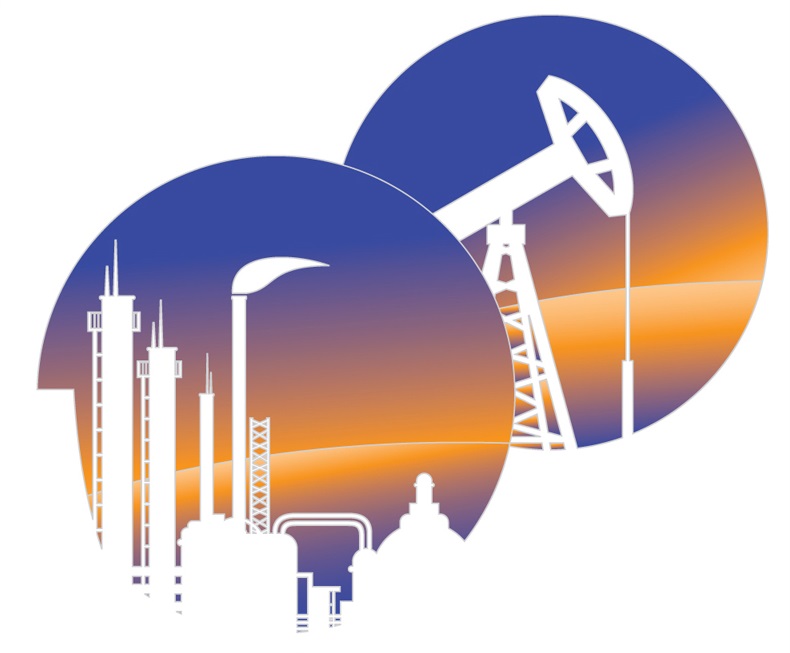 Мероприятия по совершенствованию деятельности предприятия на примере нефтегазовых компаний
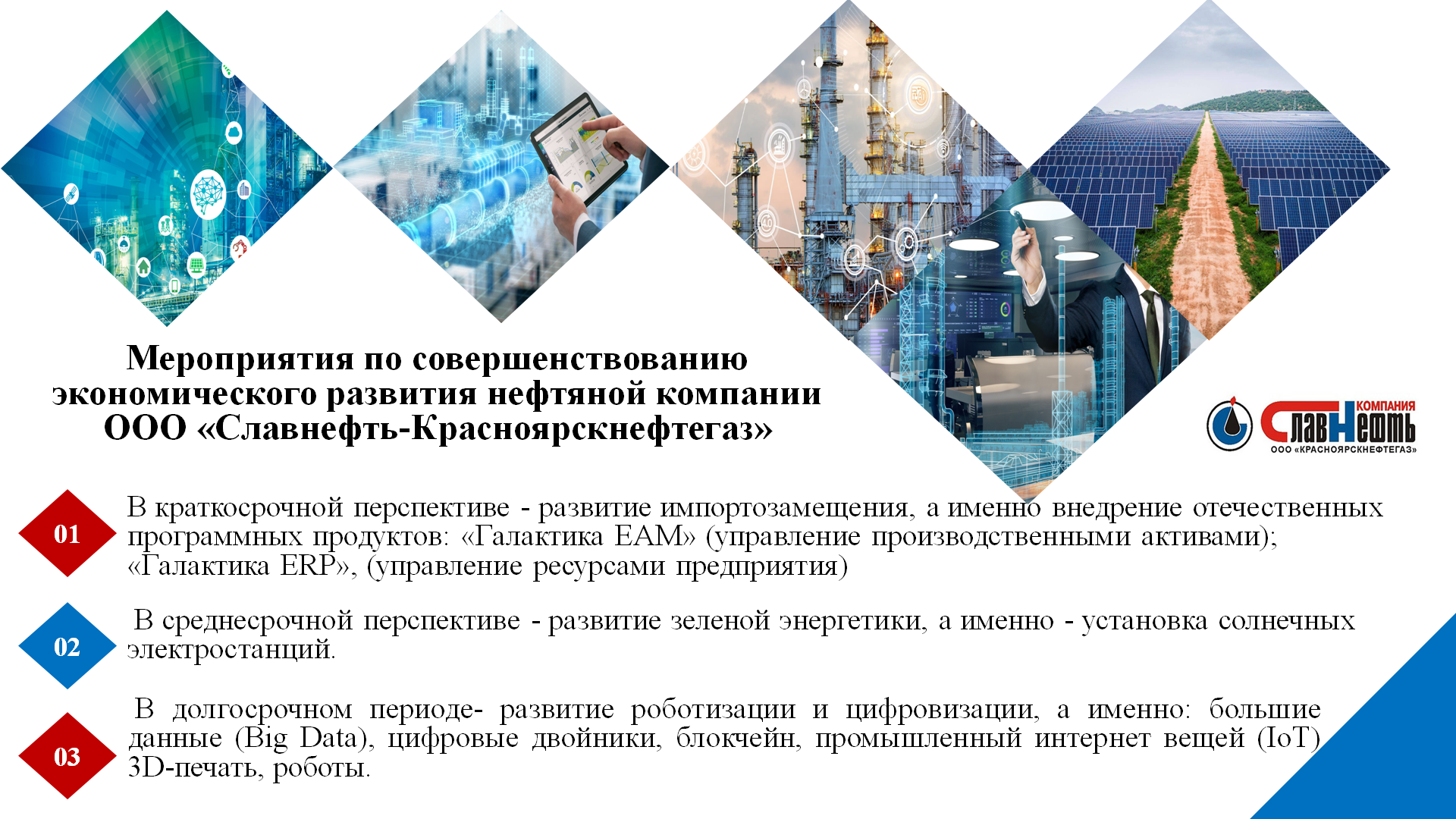 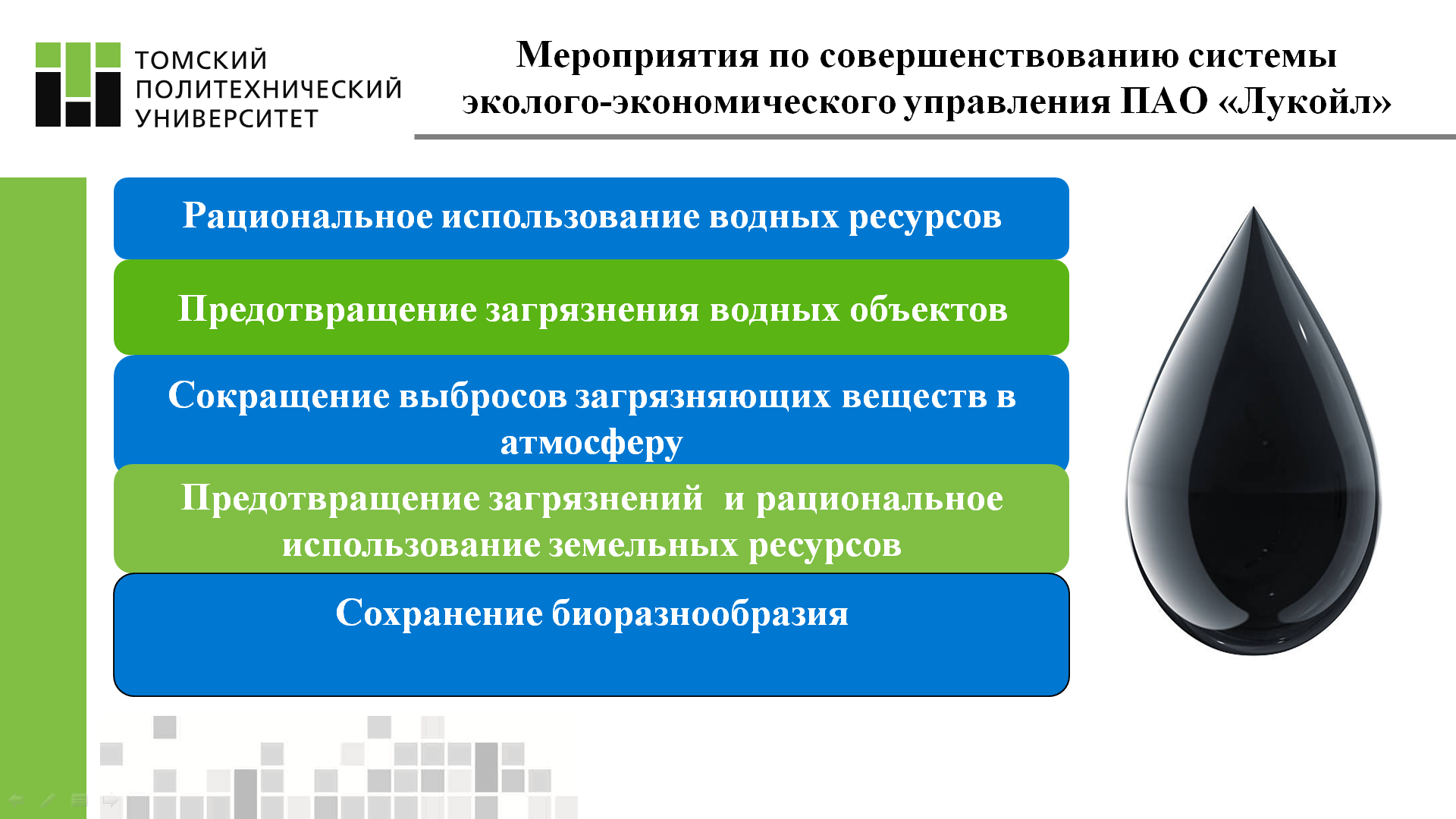 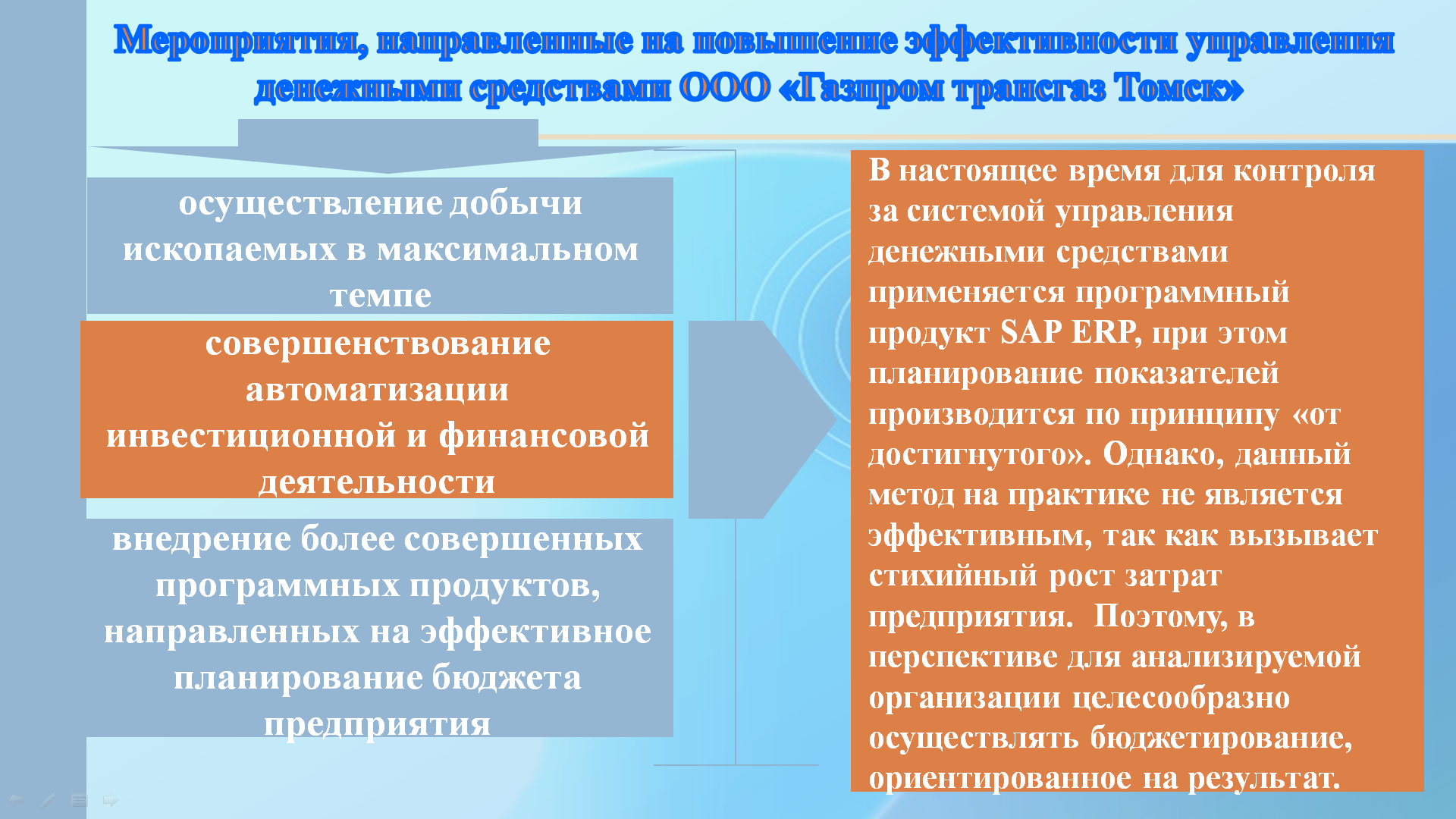 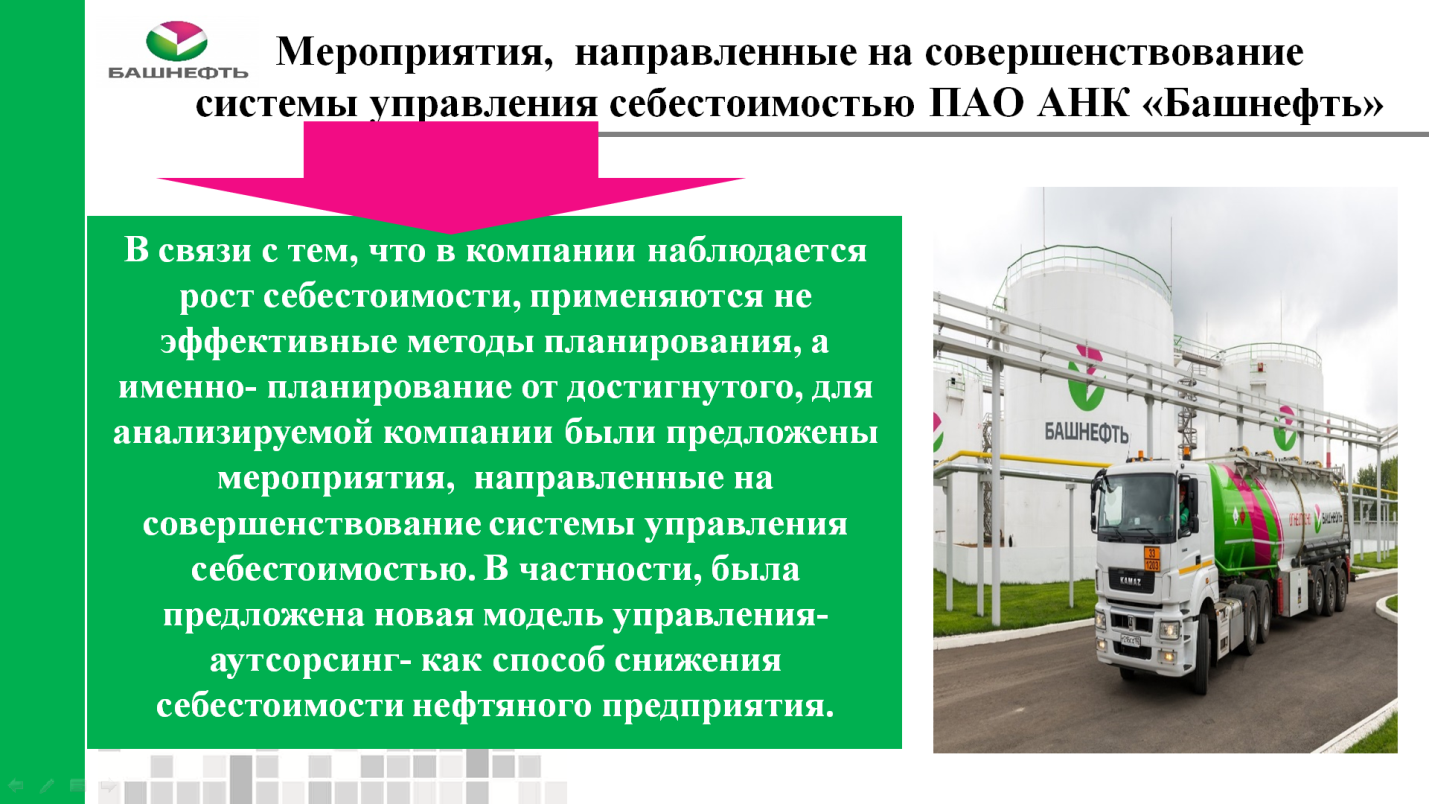 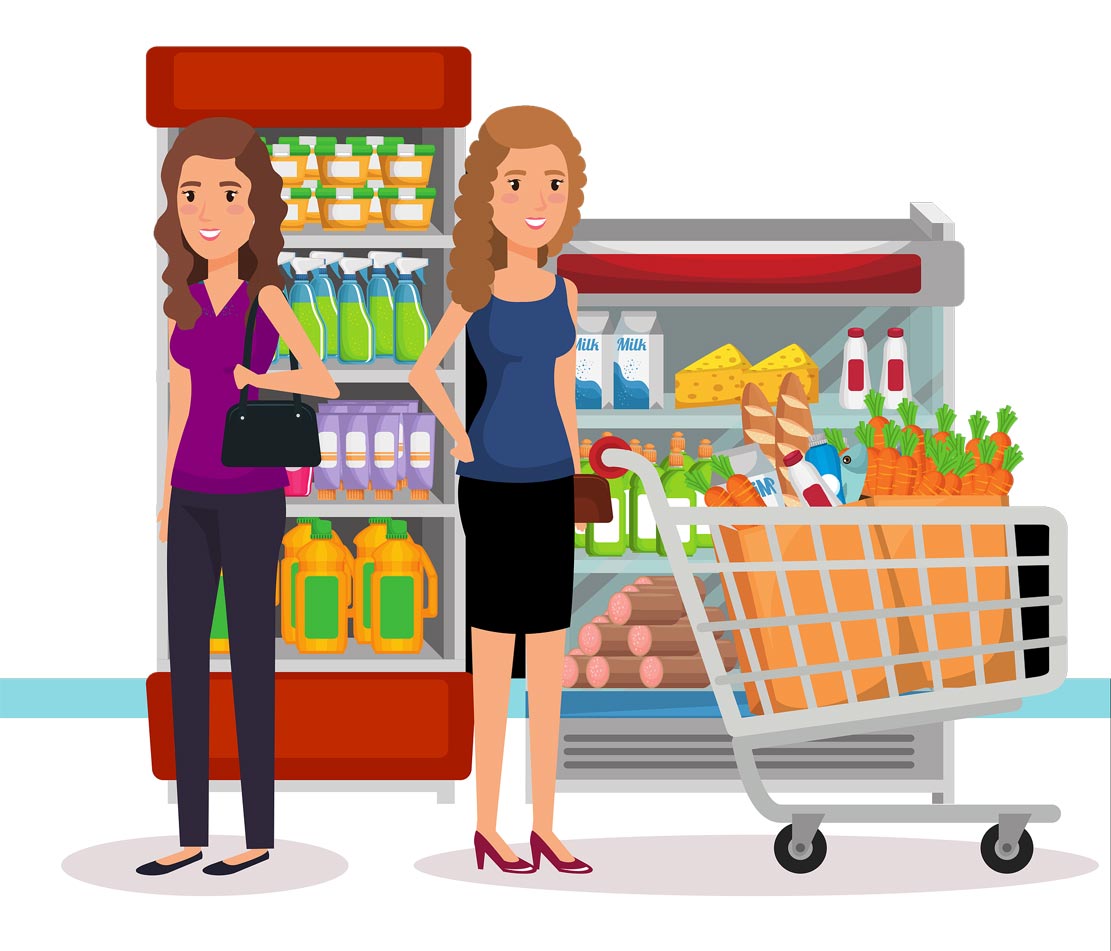 Мероприятия по совершенствованию деятельности предприятия на примере торговых компаний и организаций сферы услуг
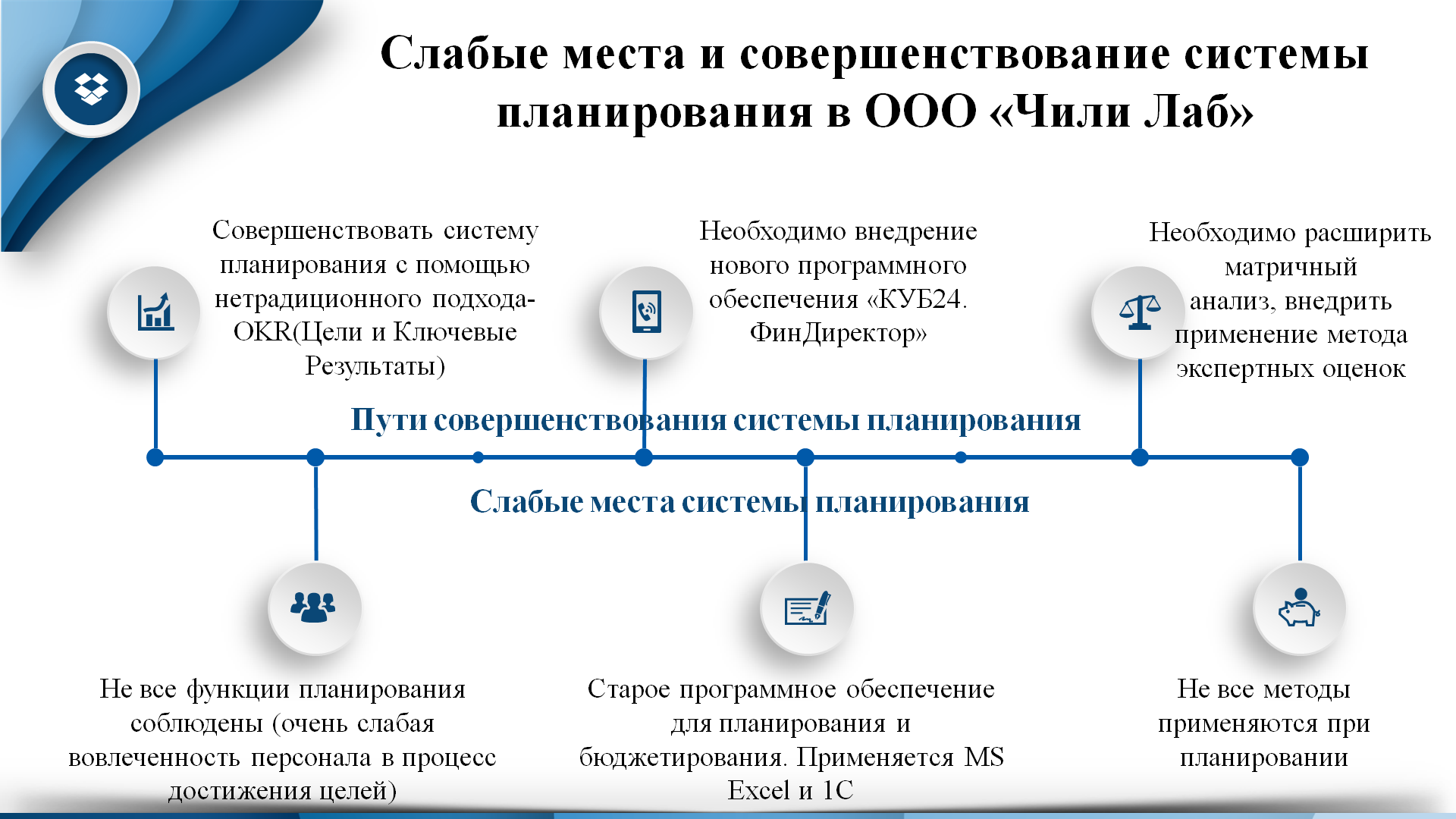 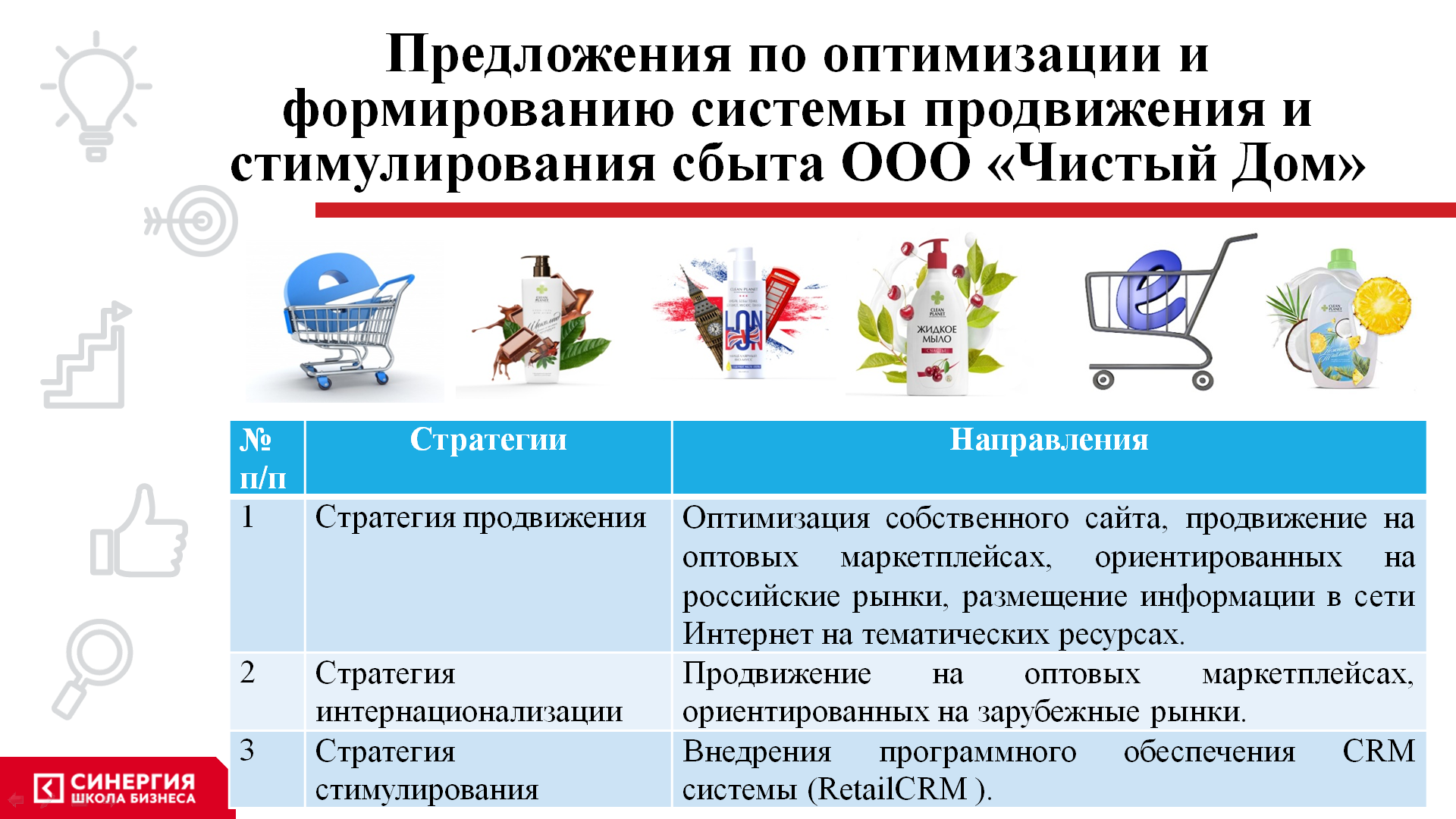 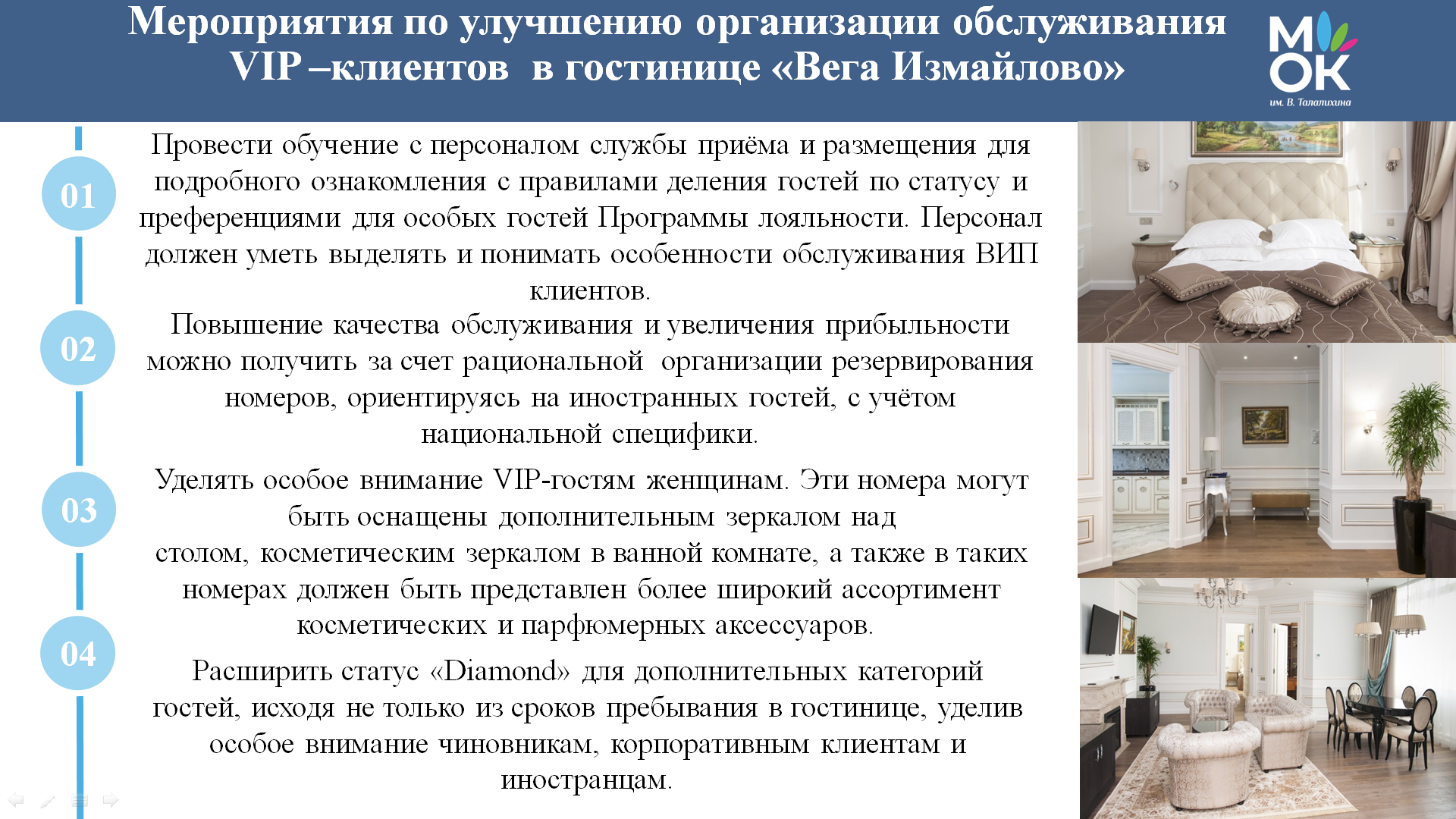 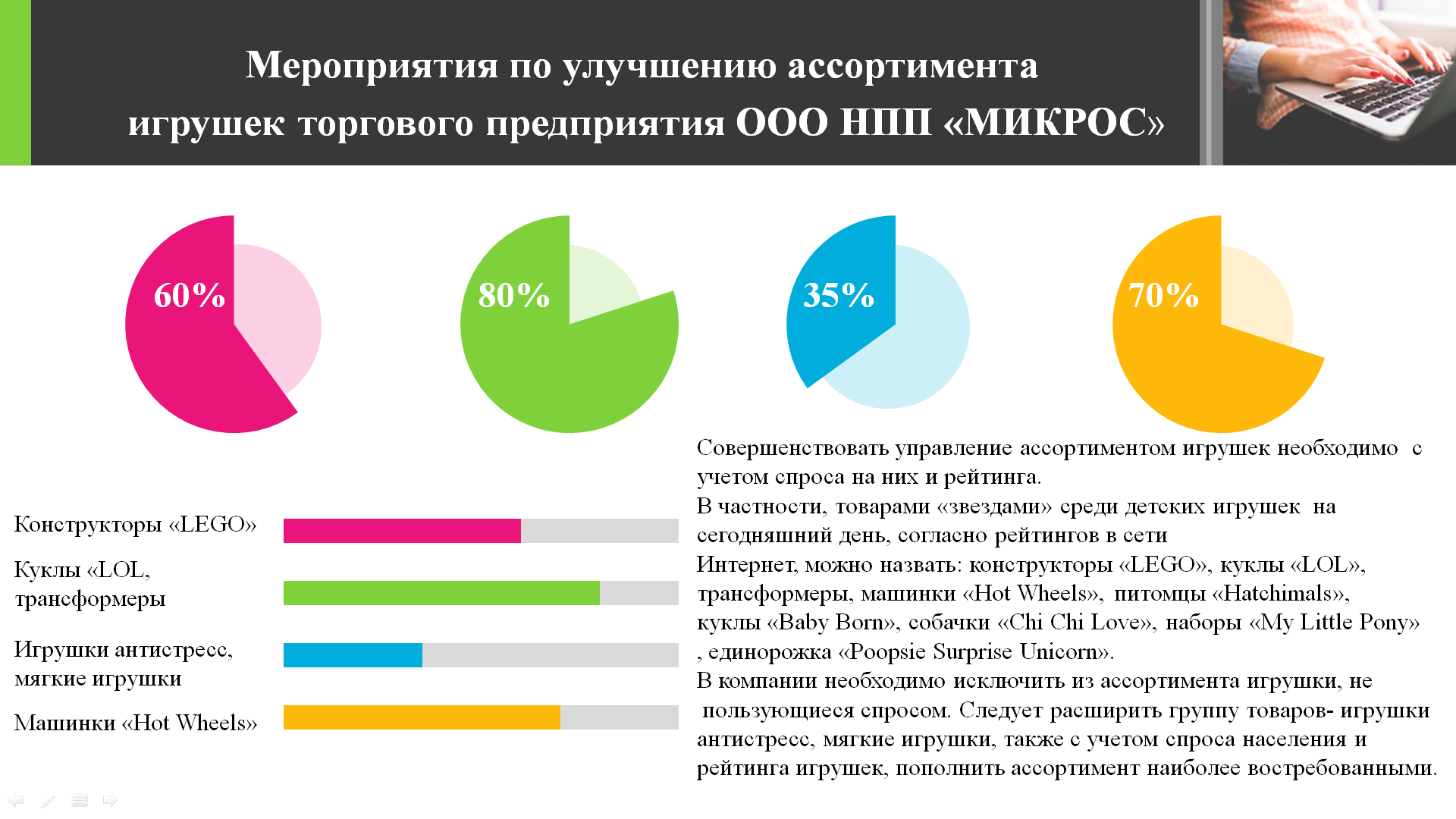 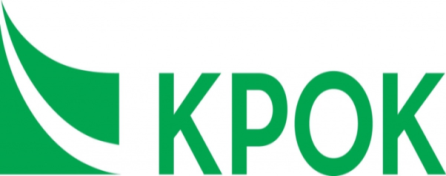 Основные проблемы и пути решения в управлении дебиторской задолженностью компании ПАО «Крок Инкорпорейтед»
Пути решения
Основные проблемы
Осуществление сотрудничества по части факторинговых операций с компанией «СберФакторинг»;
Отсутствует система применения факторинга;
Развитие цифрового факторинга - полностью дистанционного сервиса для финансирования оборотных средств через платформу «Сбербанк Факторинг Онлайн»;
Наблюдается рост дебиторской задолженности;
Для управления дебиторской задолженностью применяется программный продукт 1С:CRM, который имеет не большой функционал.
Улучшение автоматизации в управлении дебиторской задолженностью с помощью программы БИТ: Управление задолженностью.
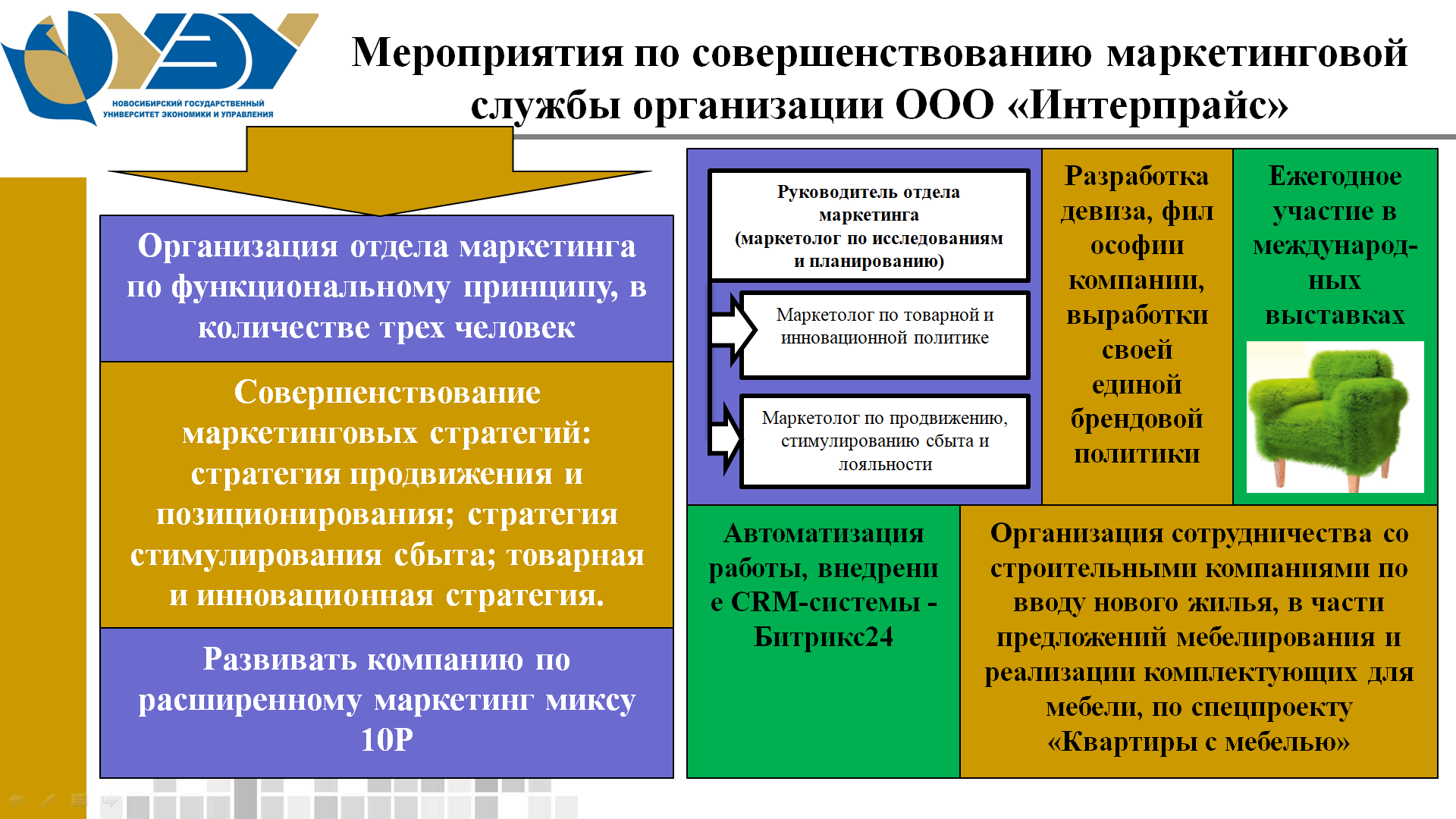 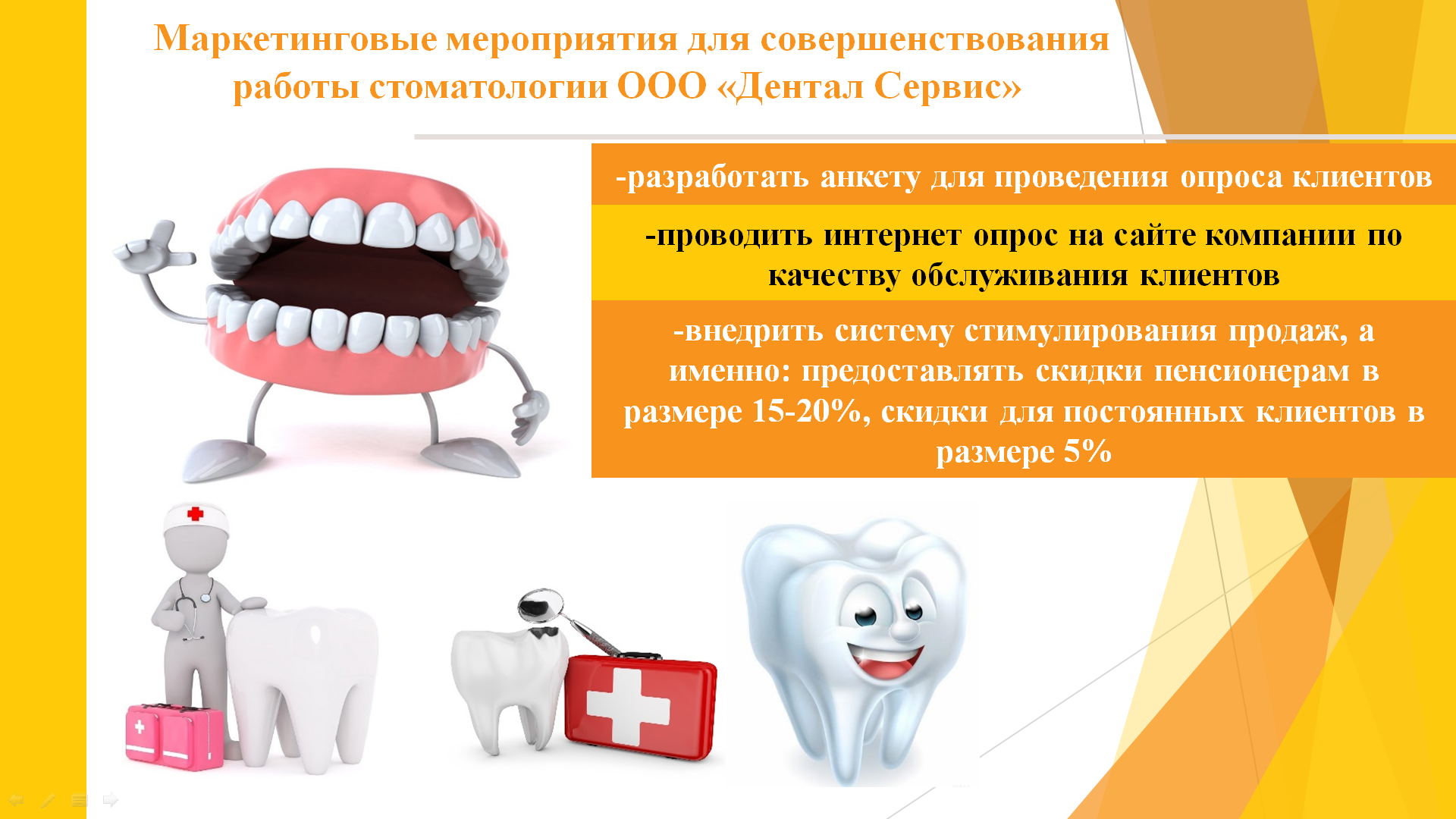 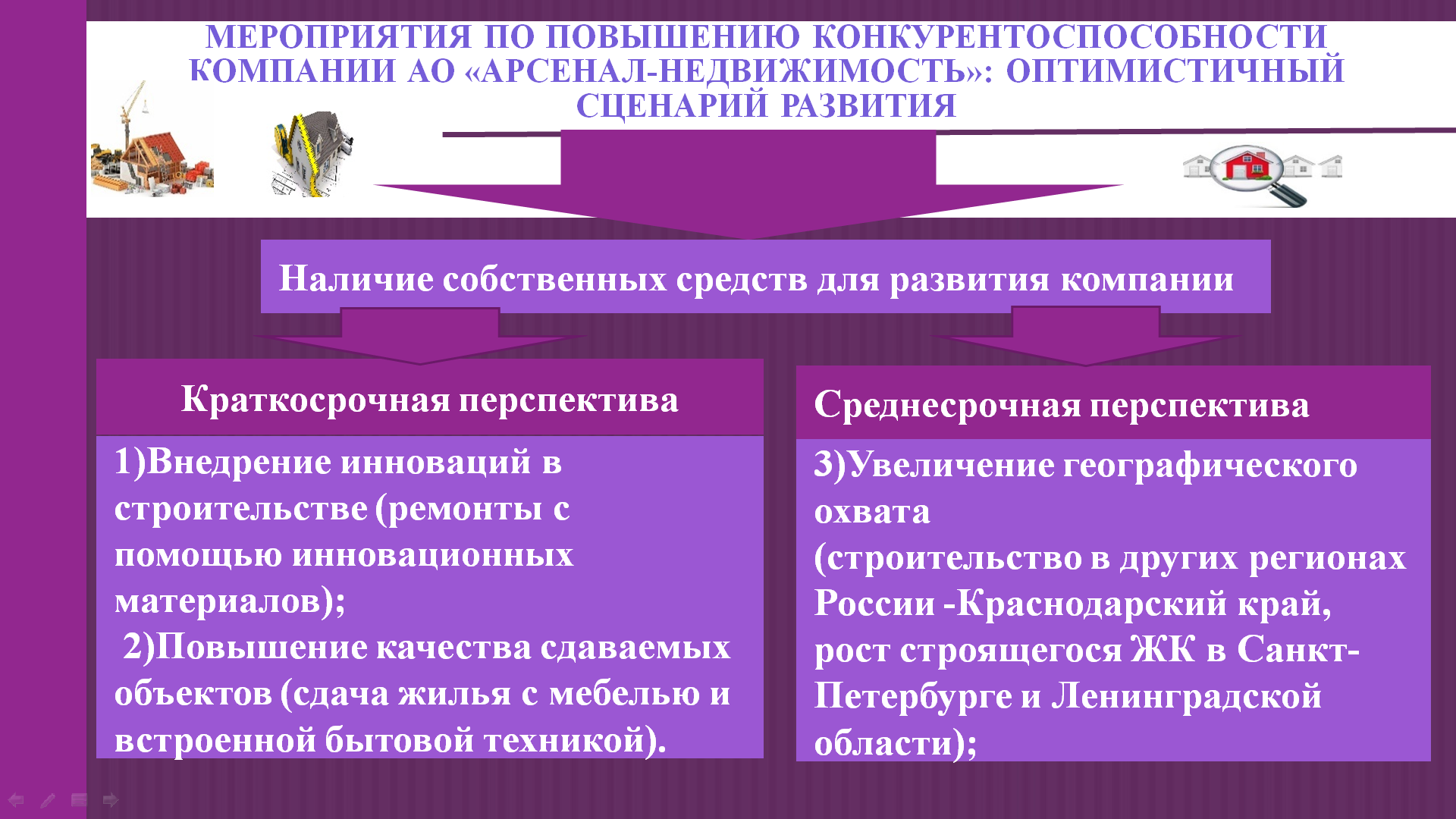 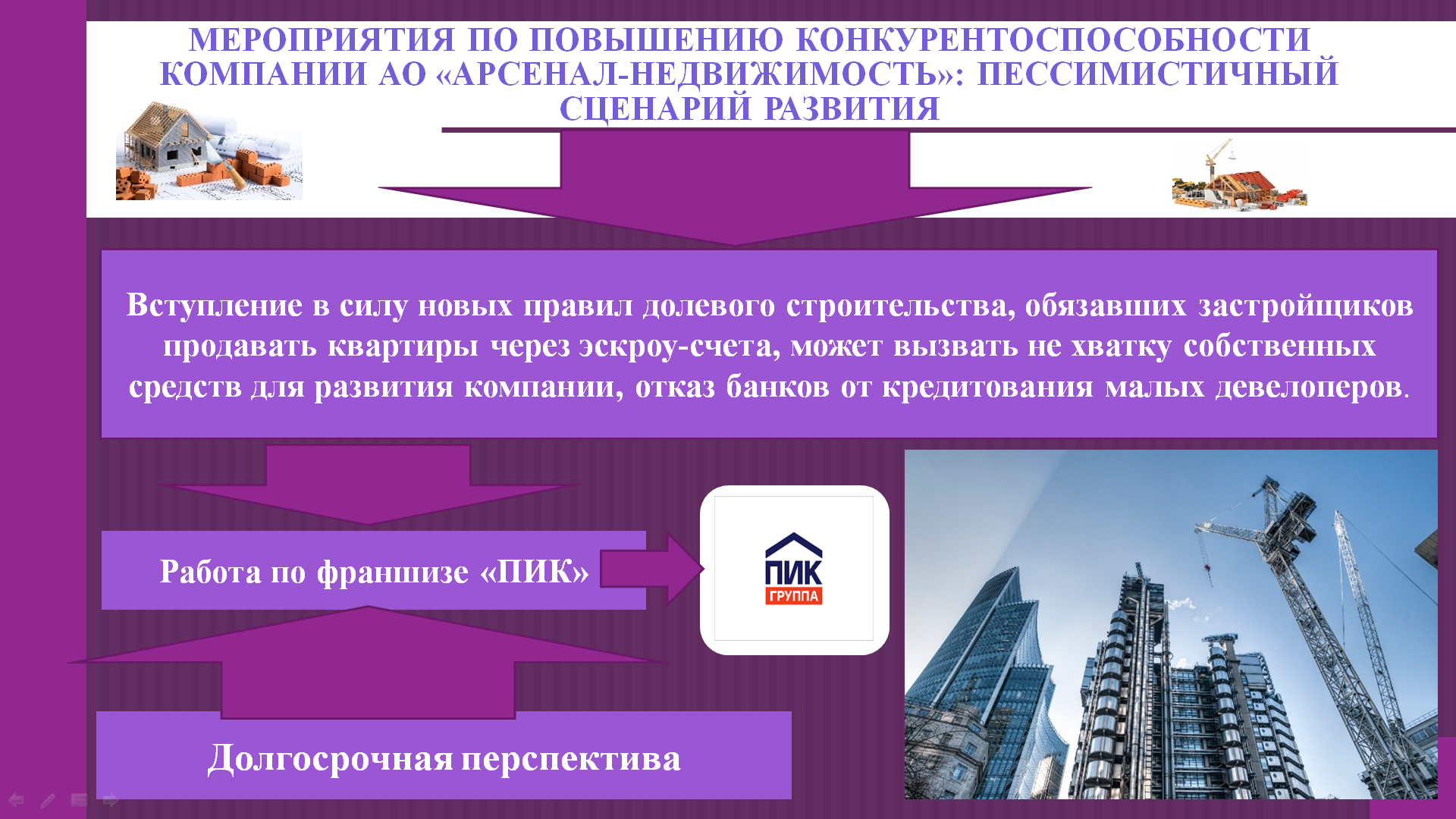 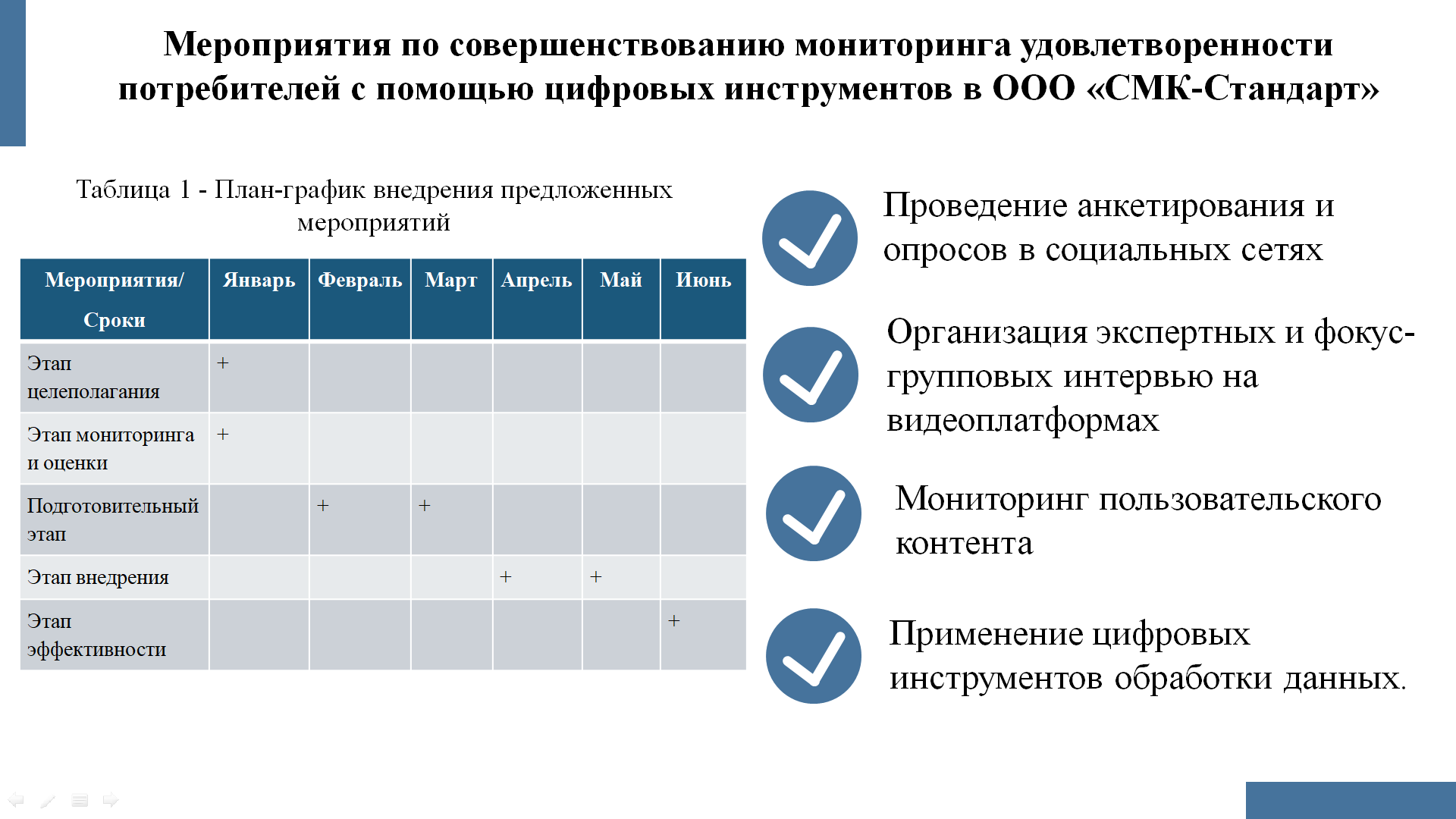 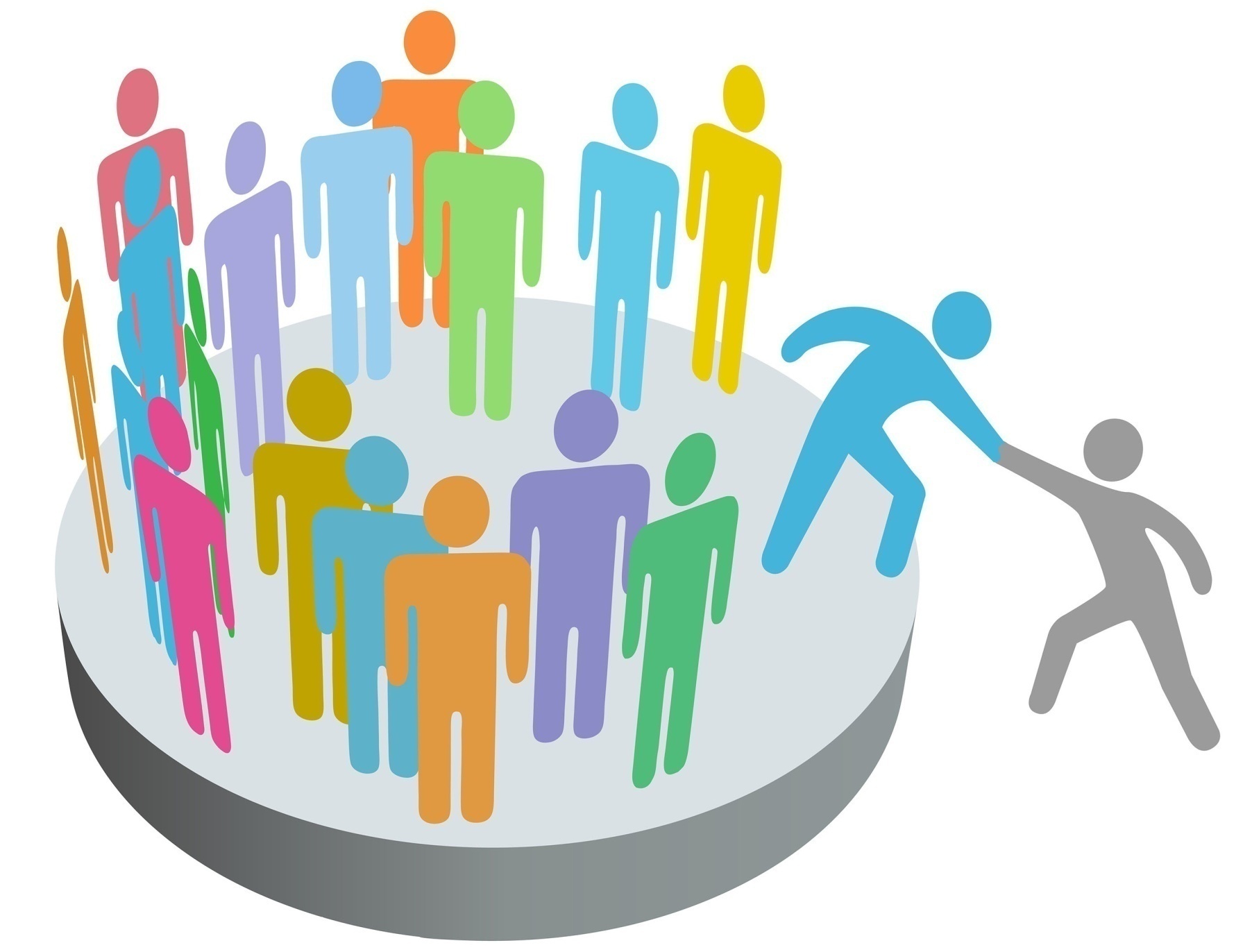 Мероприятия по совершенствованию деятельности предприятия на примере социальных организаций
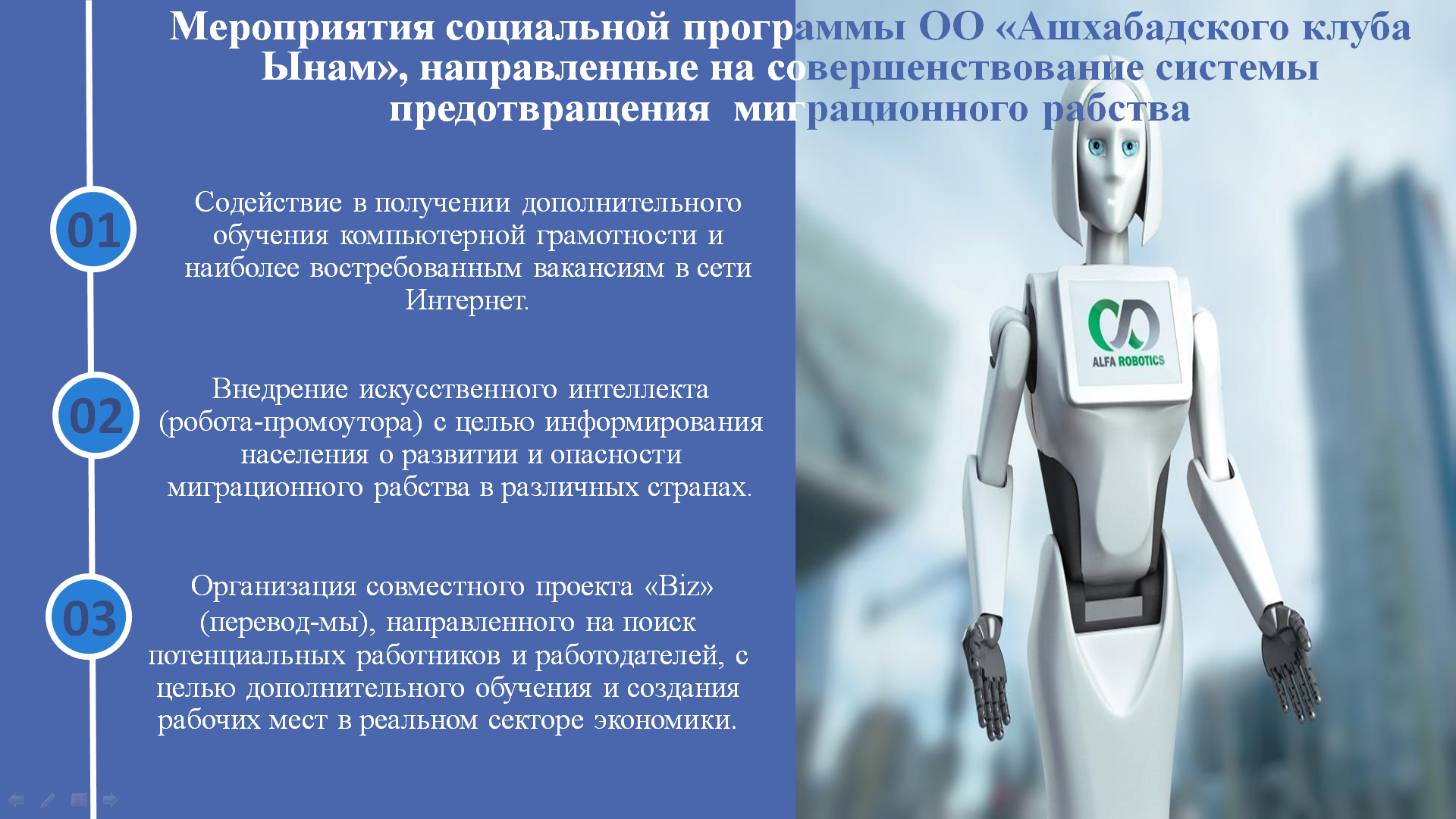 Основные проблемы и возможные пути их решения при  оказании социальных услуг гражданам пожилого возраста в ГБУ «КЦСОН Центрального района» Санкт-Петербурга
Основные проблемы и возможные пути их решения при  оказании социальных услуг гражданам пожилого возраста в ГБУ «КЦСОН Центрального района» Санкт-Петербурга
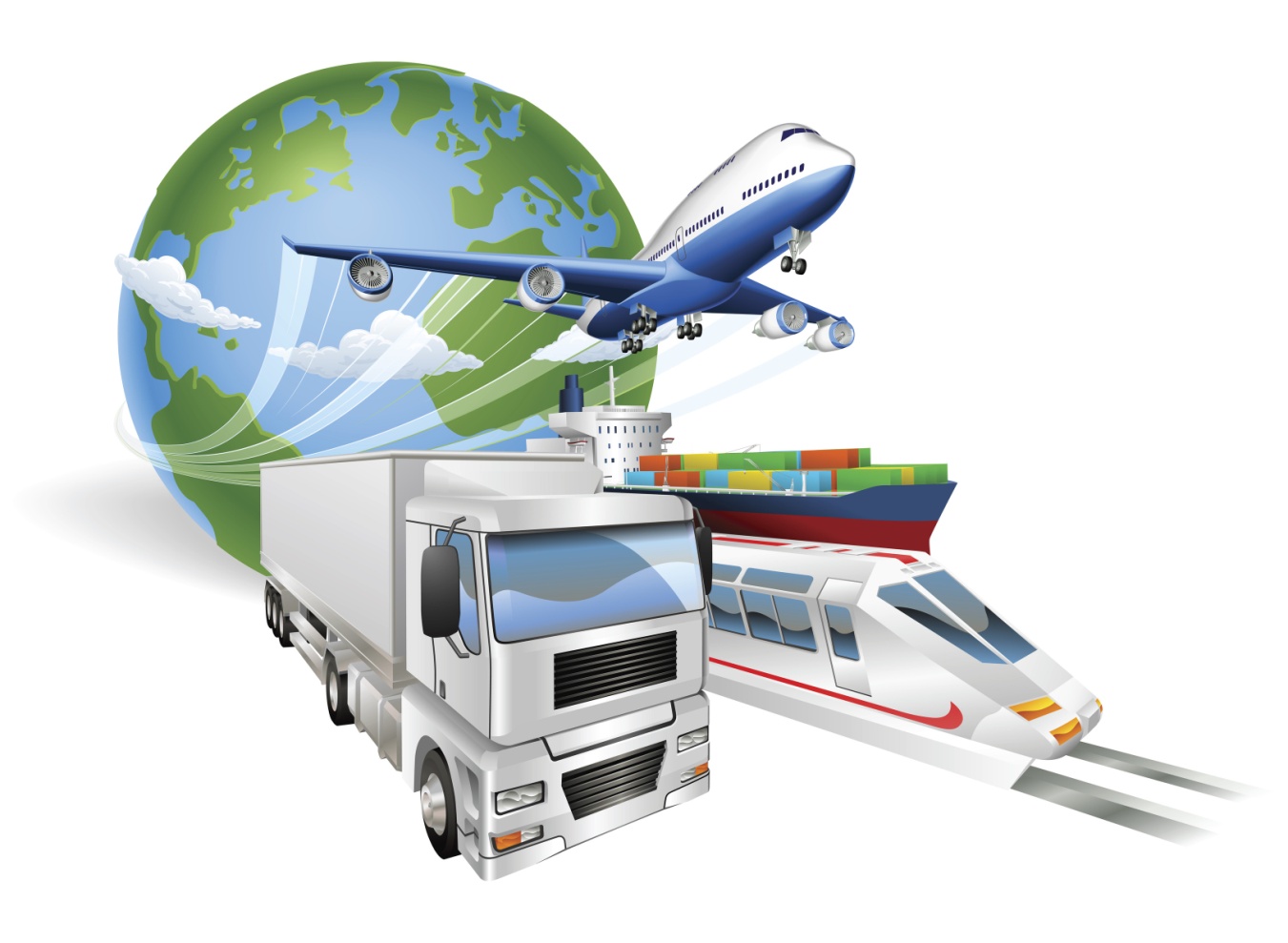 Мероприятия по совершенствованию деятельности предприятия на примере логистических организаций
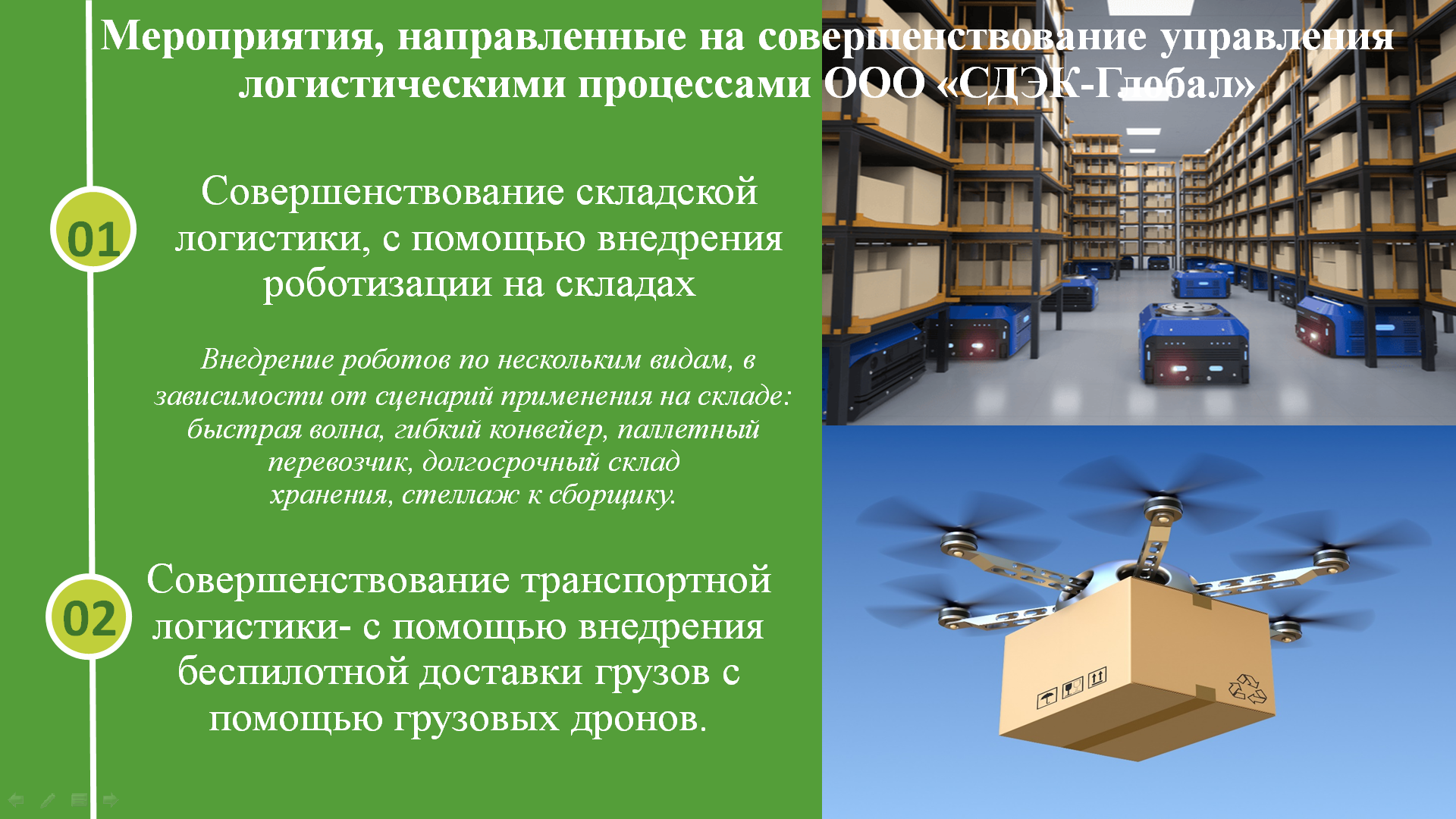 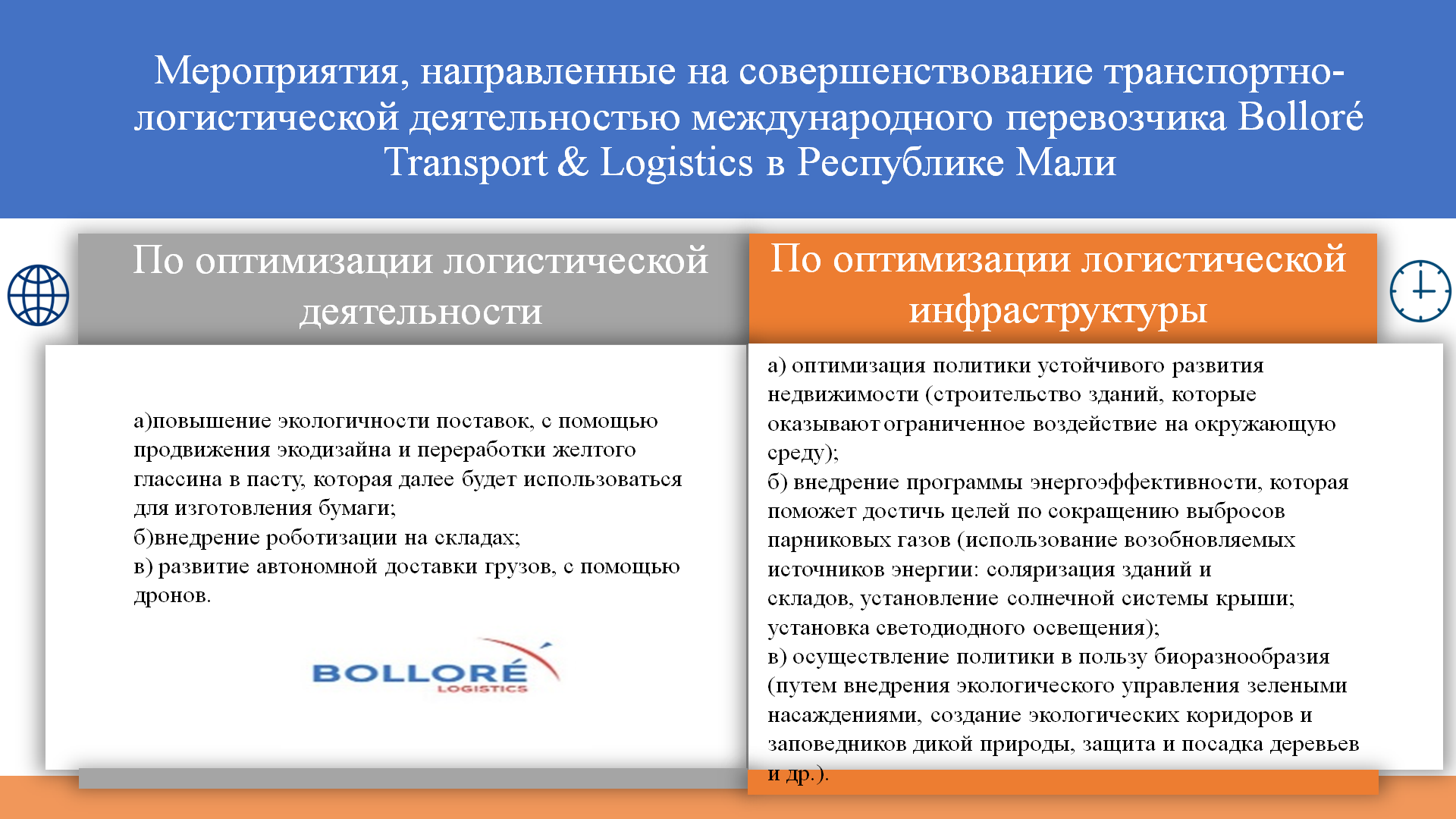 Основные направления и мероприятия, направленные на улучшение системы управления транспортно-экспедиторской деятельности фирмы ООО «РТС»
Совершенствование структуры управления финансами
01
02
03
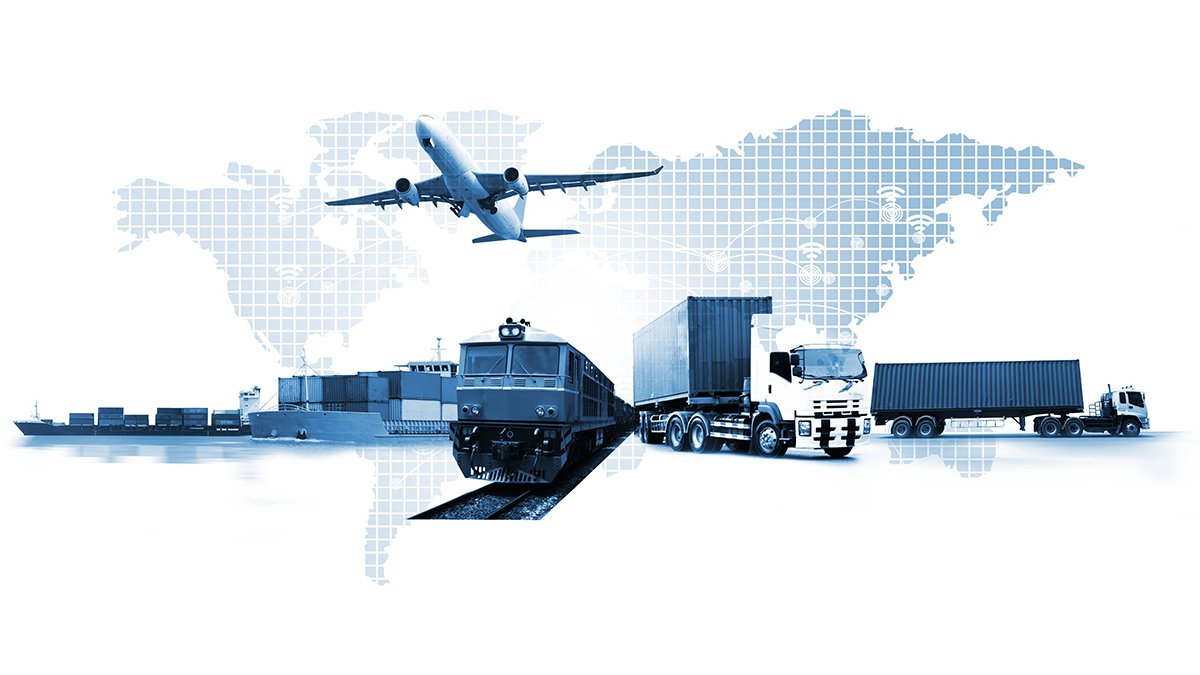 Автоматизация процесса планирования и инвестиционного проектирования
Расширение географии перевозок грузов и развитие предприятия в сети «Интернет»
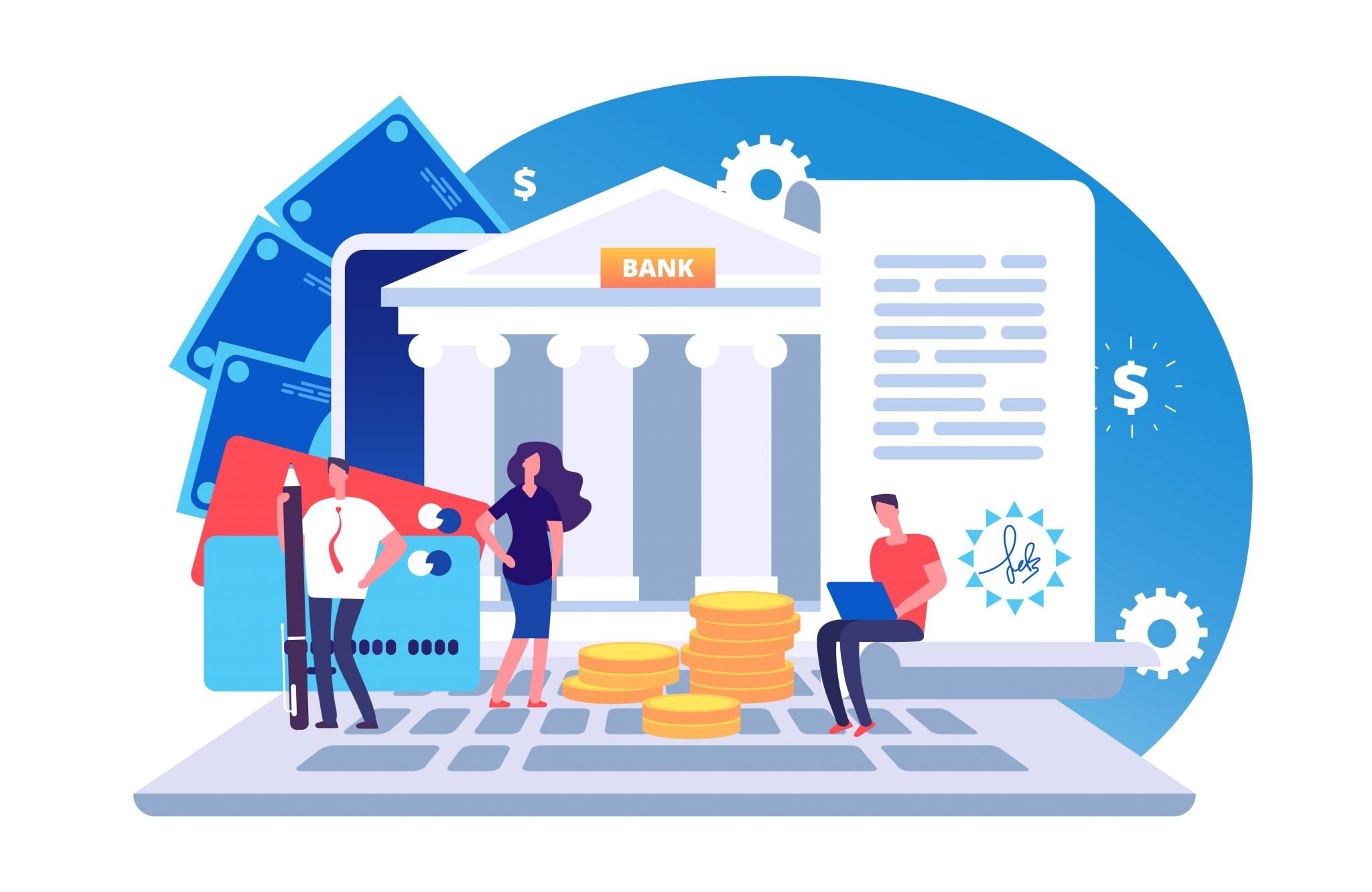 Мероприятия по совершенствованию деятельности предприятия на примере коммерческих банков
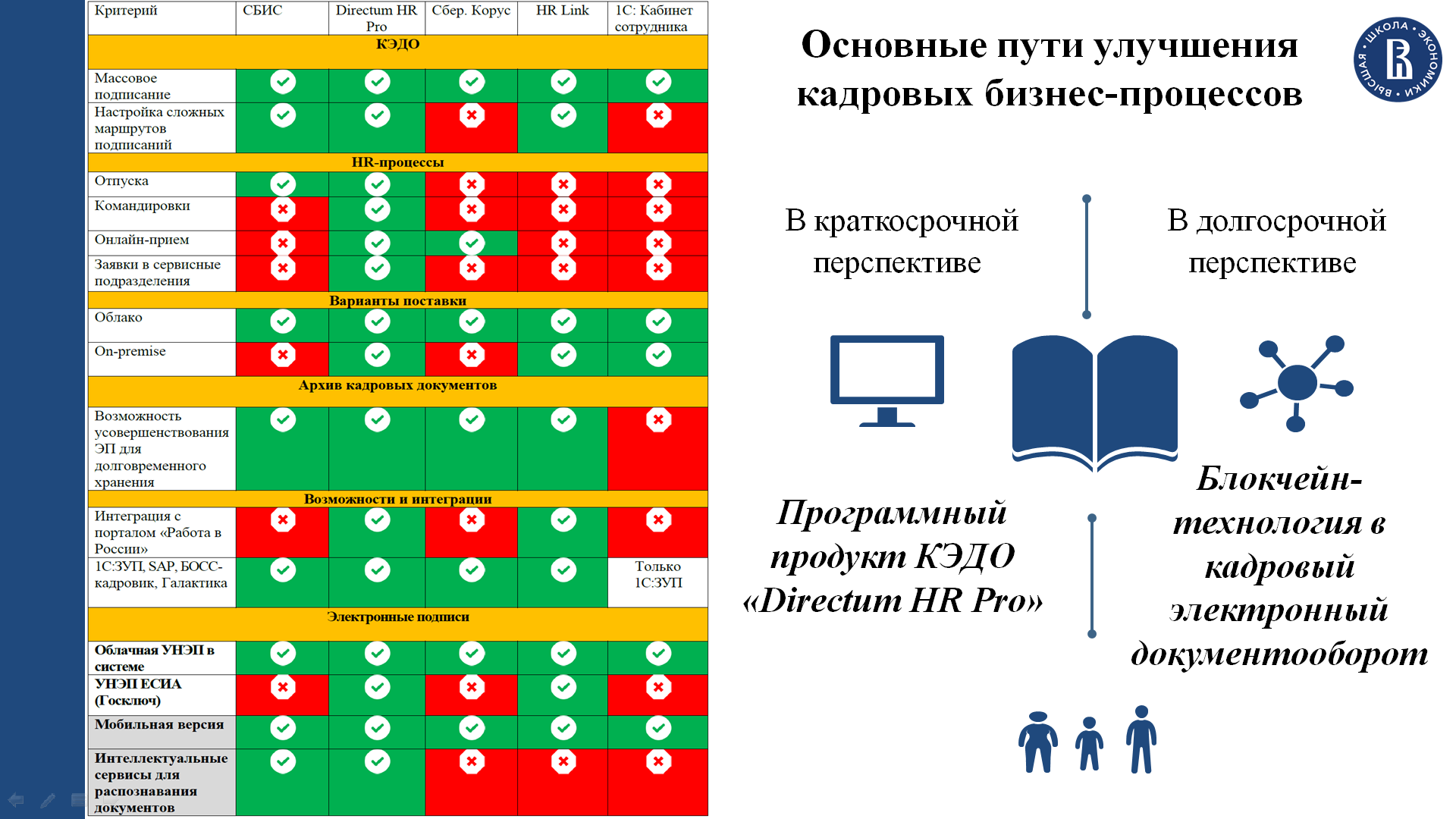 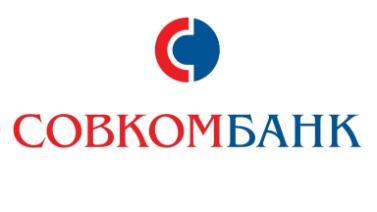 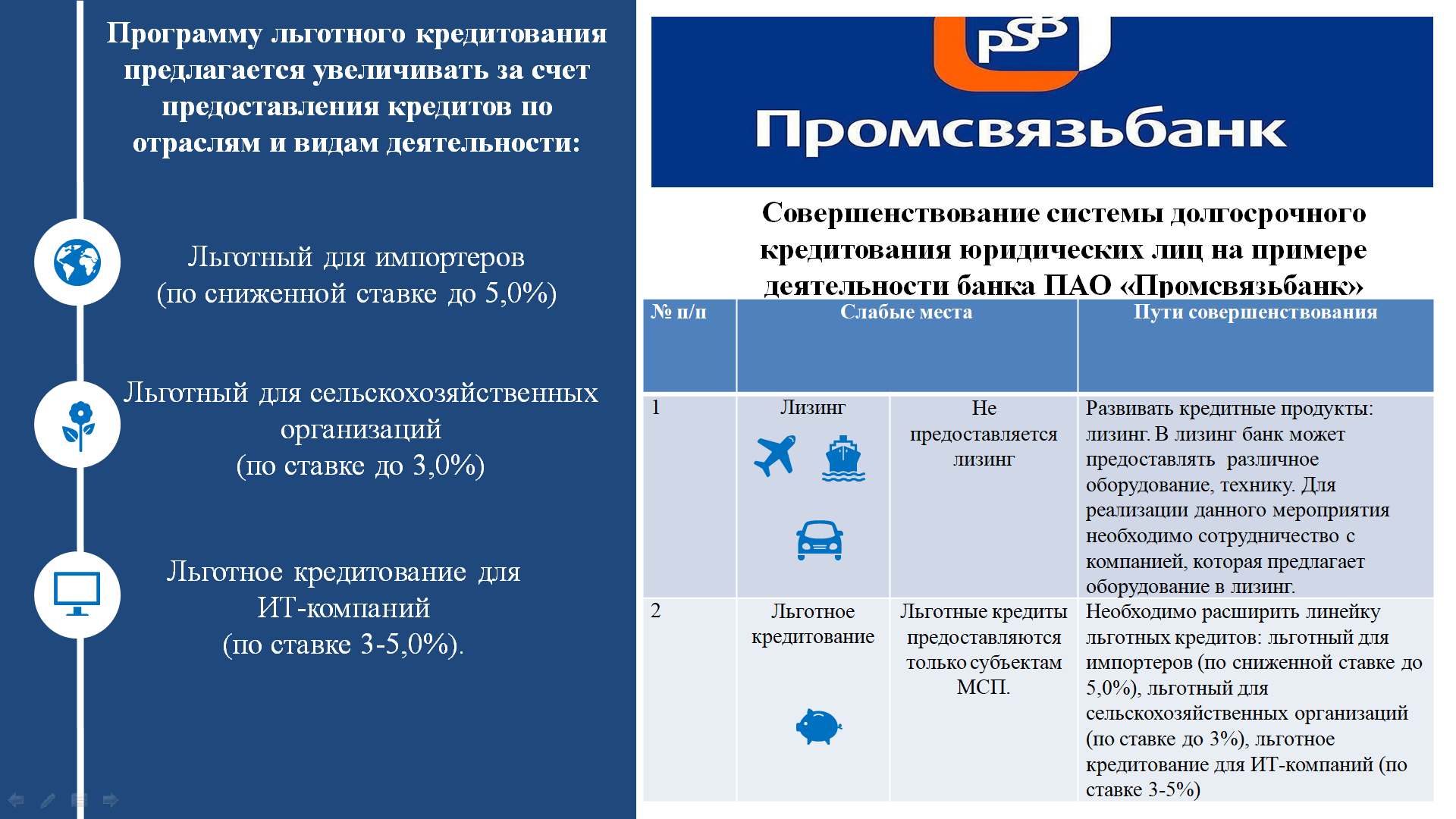 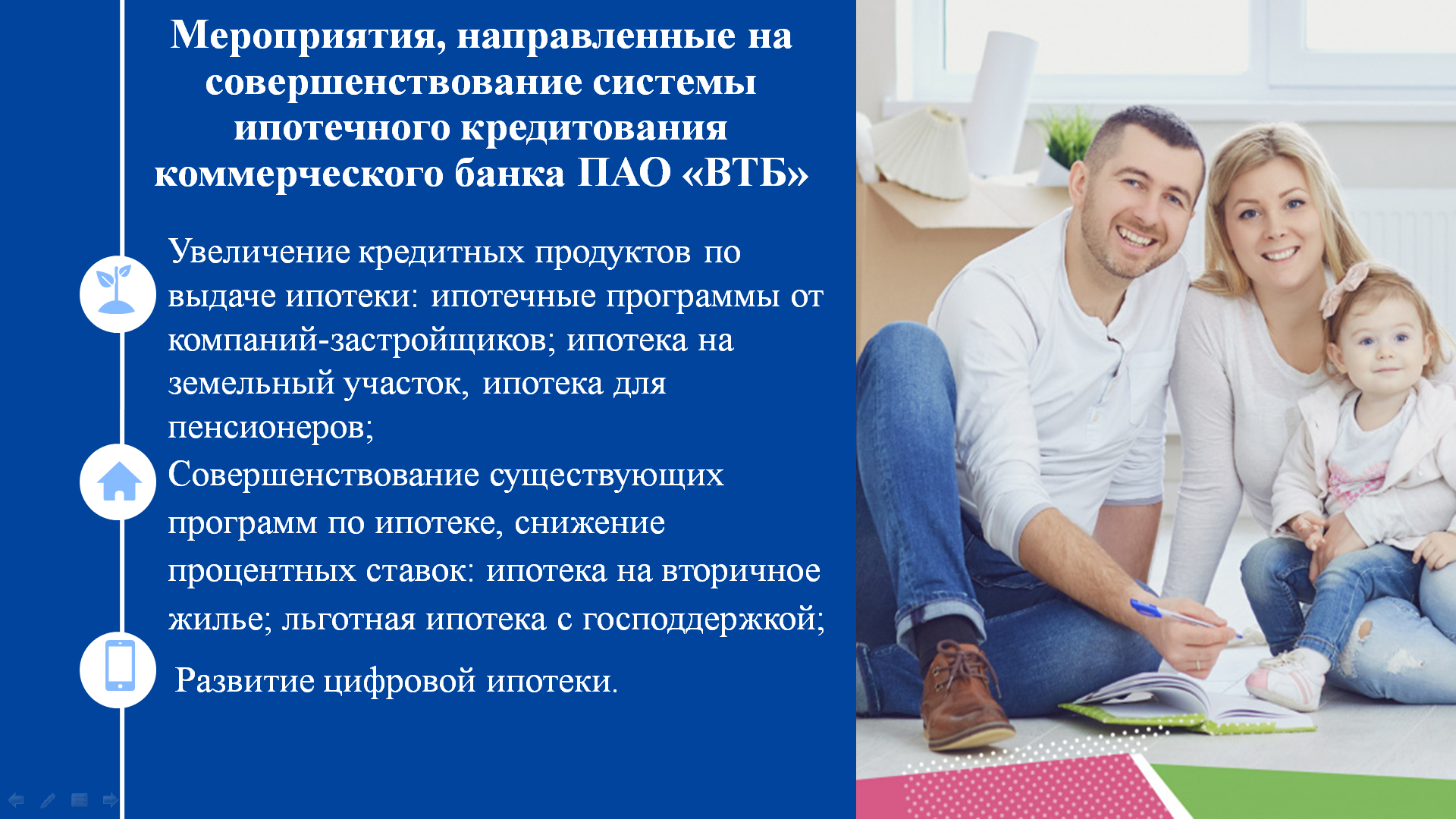 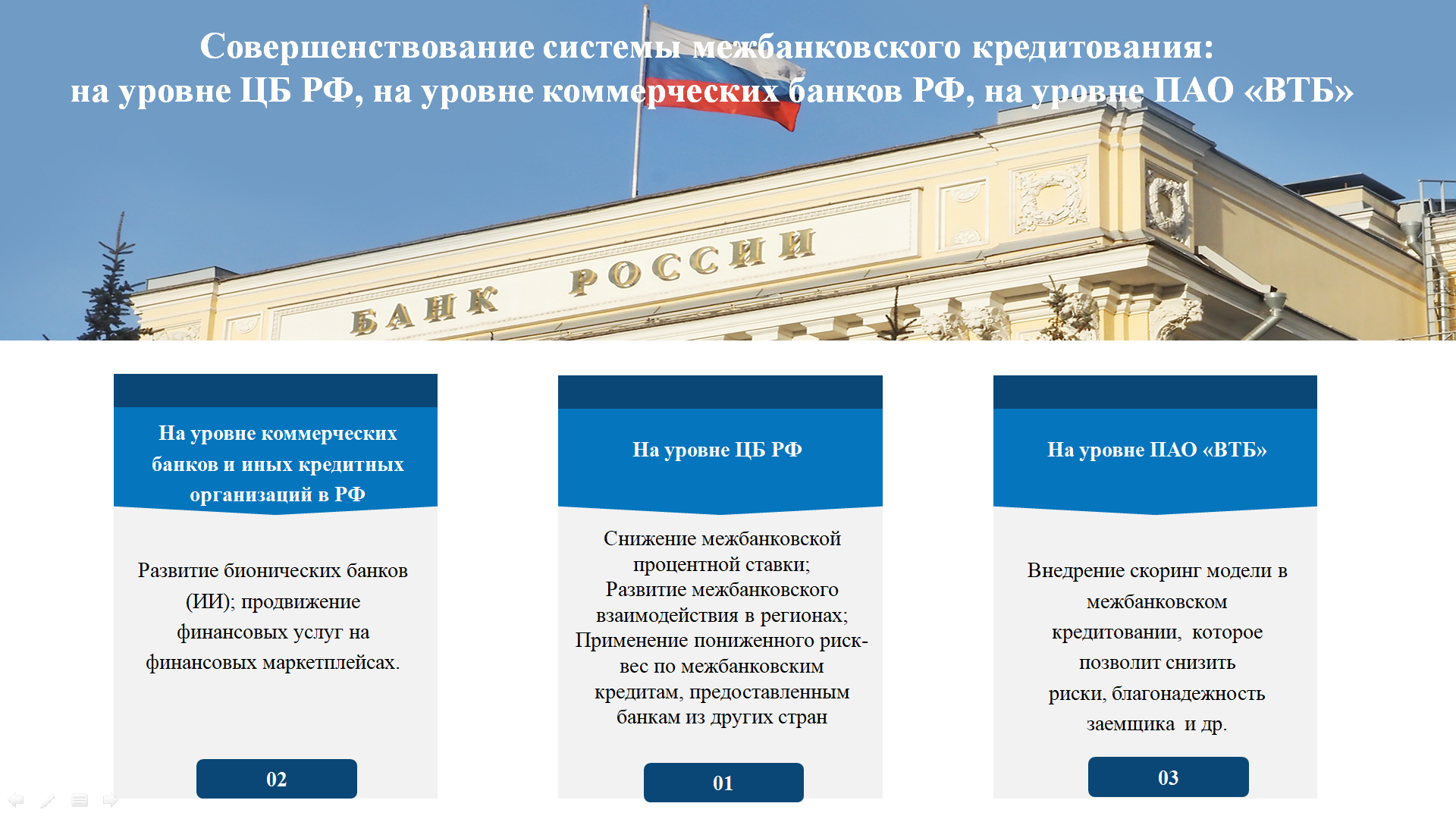 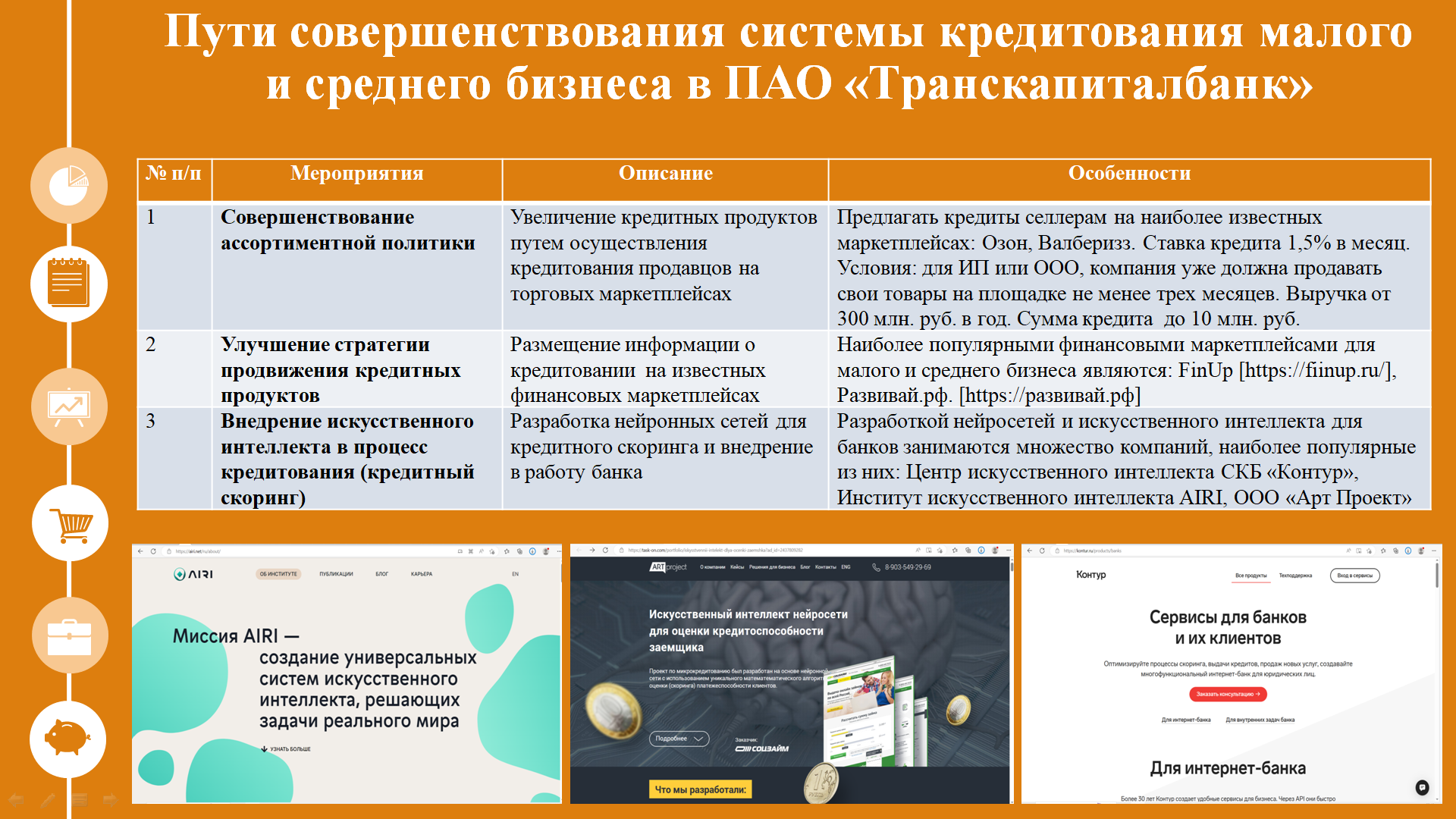 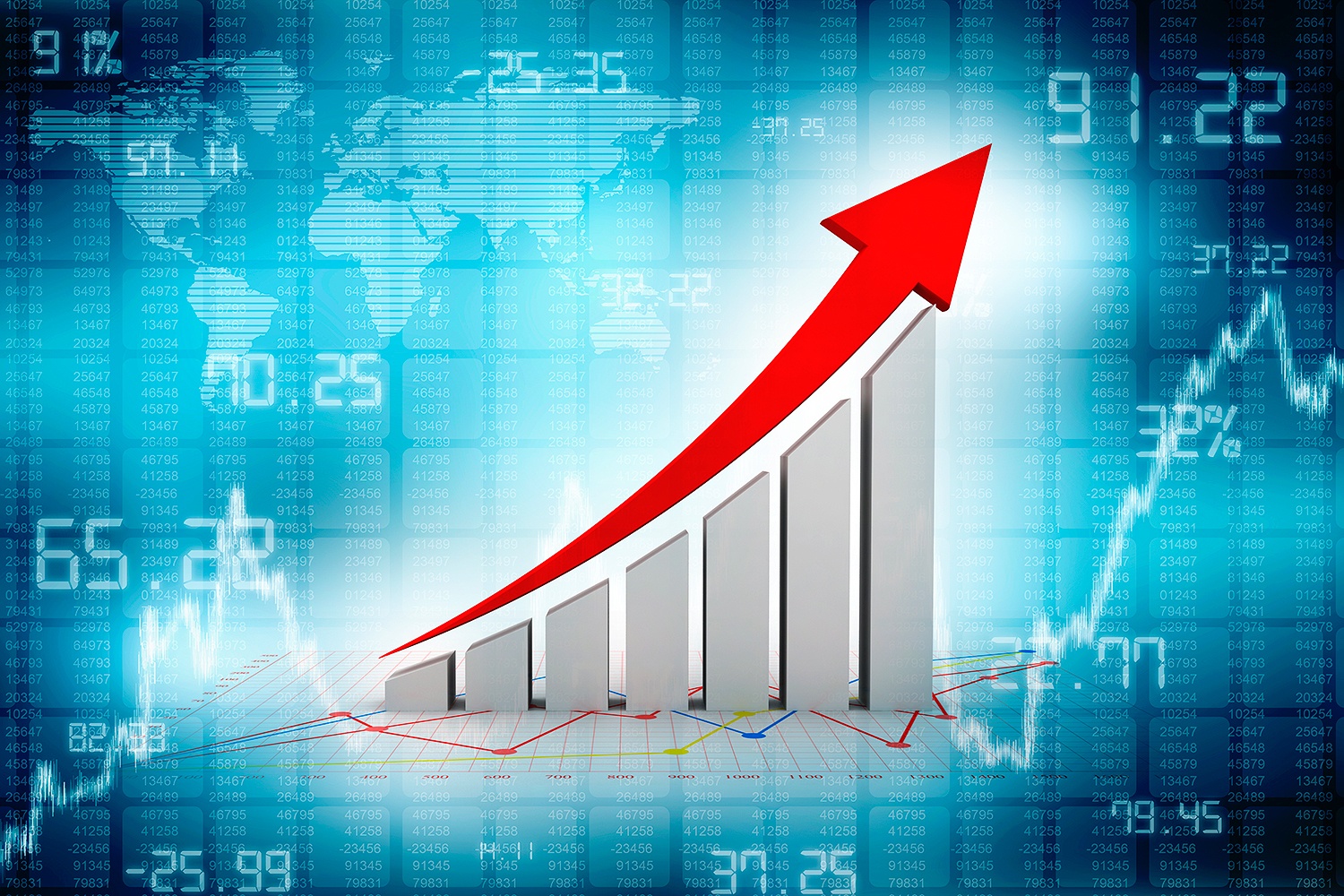 Спасибо за внимание!